Artificial Intelligence and Machine Learning for Every .NET Developer
Cesar de la Torre
Principal Program Manager
.NET & ML.NET Product Group
Microsoft Corp.

cesardl@microsoft.com
Twitter: CESARDELATORRE
What is Machine Learning?
Machine Learning  “Programming the UnProgrammable”
{
{
Price of Shirt?
Is this a face?
f(x)
f(x)
“It has exquisite buttons …  with long sleeves …works for casual as well as business settings”
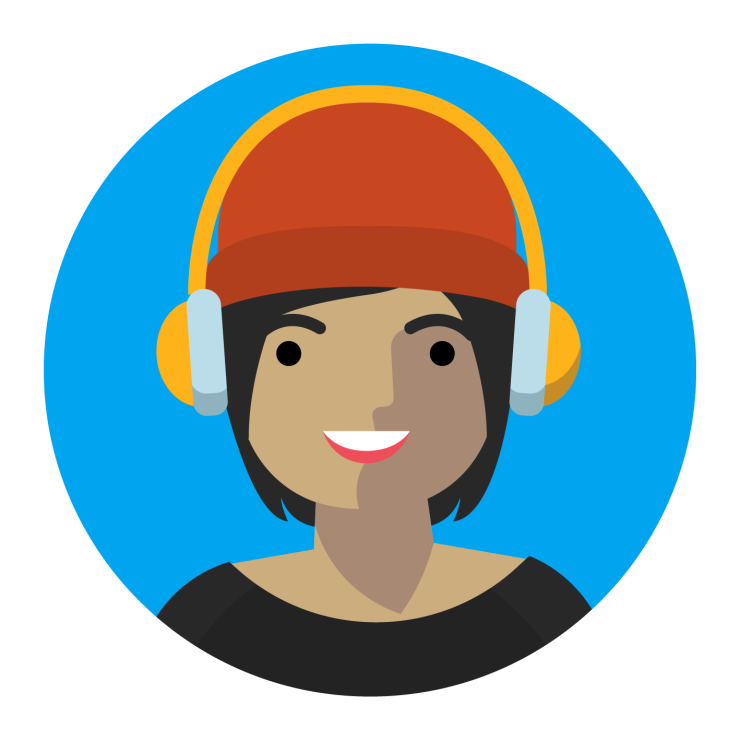 Machine Learning  “Programming the UnProgrammable”
{
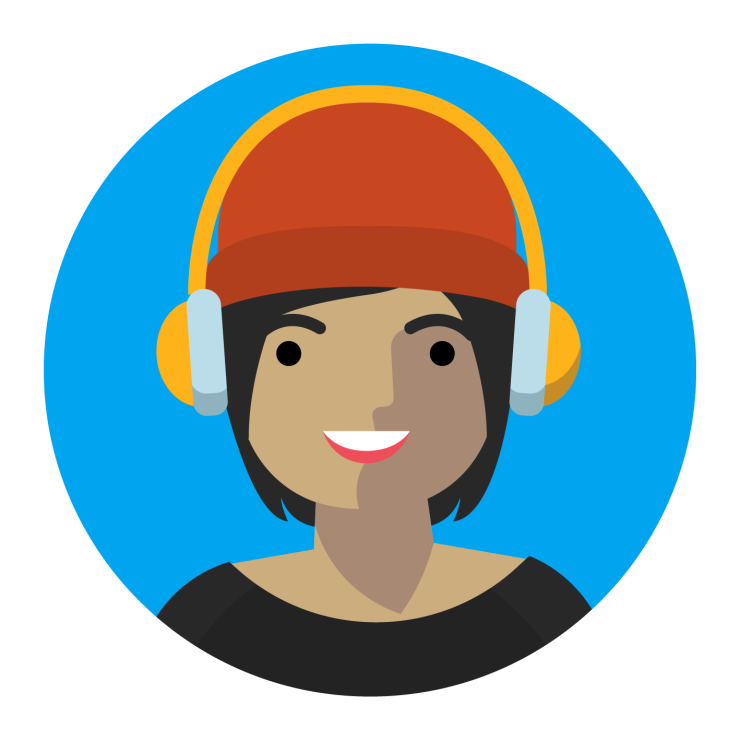 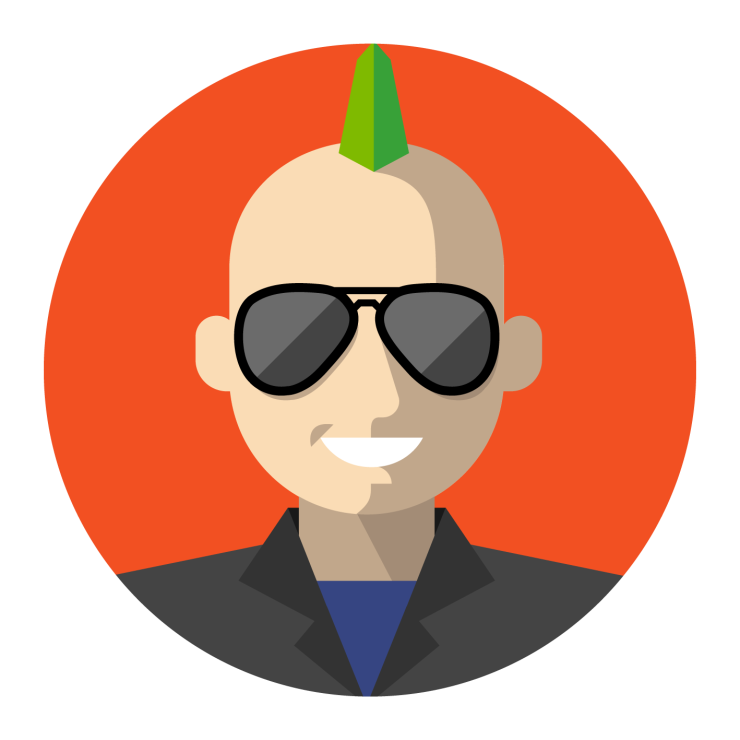 Machine Learning creates a
Face
Face
f(x)Model
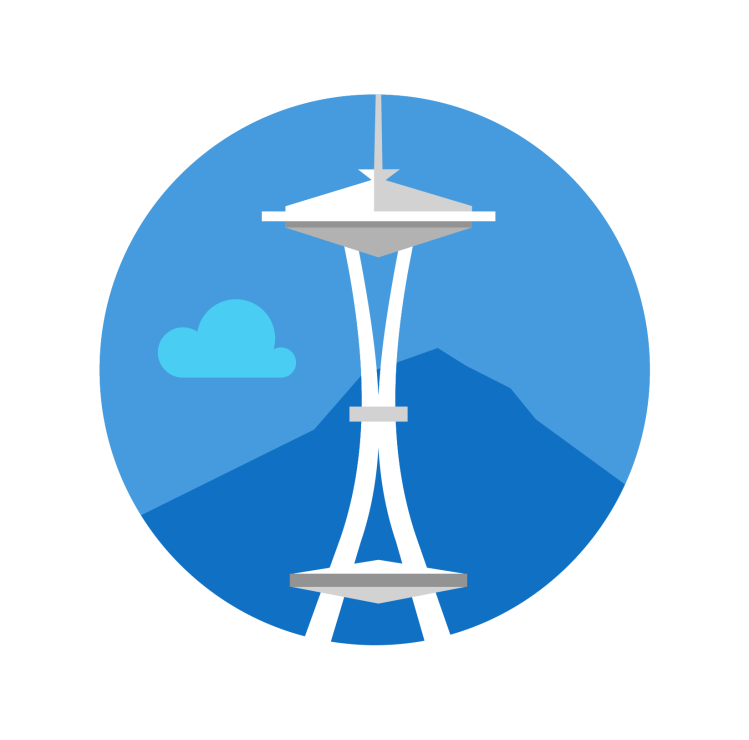 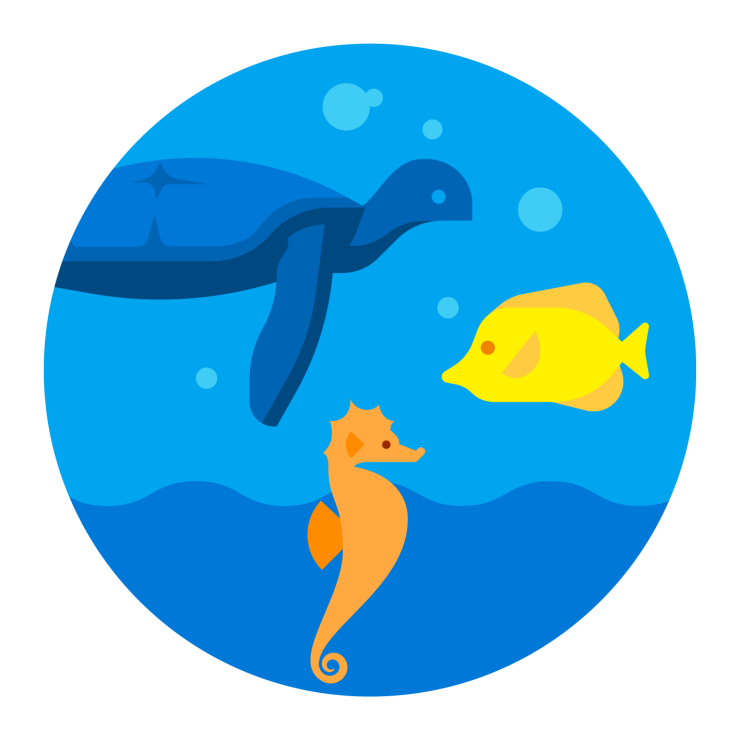 Not a face
Not a face
Using this data
But it needs a lot of sample training data in order to predict properly…   ;)
What problems can you solve with Machine Learning?
Many Machine Learning Tasks!
Supervised ML (Infers label)
Unsupervised ML (Infers structure)
Clustering
Linear Discriminant Analysis
Regression
Topic Modeling
( K-means
  Mixture models
  Hierarchical clustering)
Structured prediction
Naïve Bayes
Linear regression
Logistic regression
Dimensionality Reduction
Decision Trees
Anomaly detection
Binary Classification
Latent variable models
Multi-class Classification
Topic modeling
Neural Networks
(Autoencoders,
Self-organizing maps, etc.)
Neural Networks
(MultiLayer Perception, etc.)
k-nearest neighbor
Support Vector Machines
THE GOAL
“Democratize Machine Learning and AI in general, for developers”
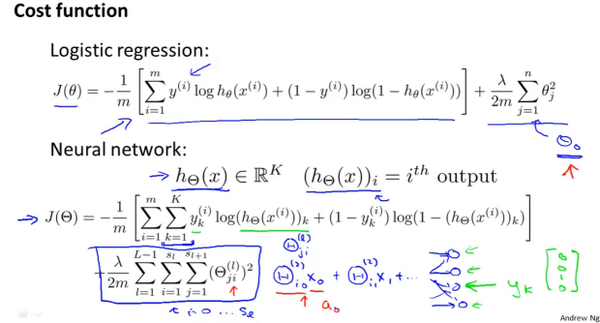 What AI, Machine Learning and Deep Learning technologies can you use in  .NET applications?
AI & ML portfolio for .NET applications
Consume pre-built/pre-trained models or build your own custom model?
AI, ML and DeepLearning technologies
Focus in today’s talk
Focus in today’s talk
Build your own (Custom AI)
Consume (Pre-built AI: Ready to use)
Integration
Azure
Cognitive Services
TensorFlow,
CNTK,
Torch, 
ONNX, etc..
Pre-trained models
(ONNX, CoreML, WindowsML)
ML.NET
Azure Machine Learning
Studio
Easier / Less control
Harder / Full control
Client apps
Bots
(Bot Framework)
Web apps
(ASP.NET)
Mobile apps and IoT Edge devices
(Xamarin)                (IoT Edge SDKS)
Visual Studio and .NET
Pre-built AI:Using Azure Cognitive Services in .NET applications
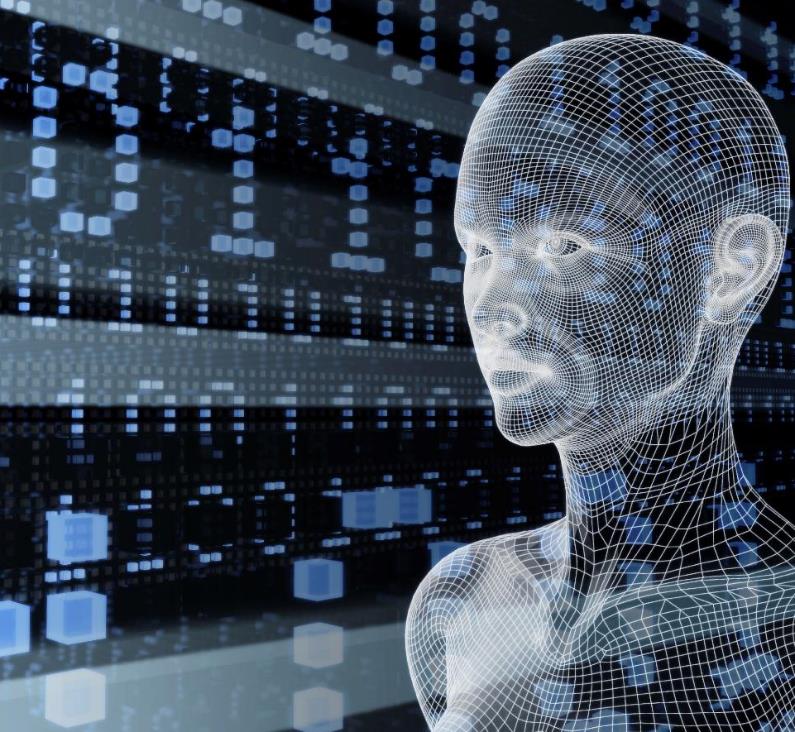 Microsoft Cognitive Services
Commoditized AI
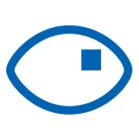 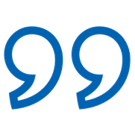 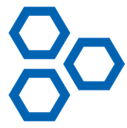 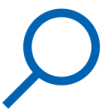 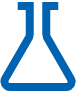 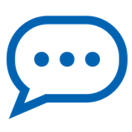 Language
Process text and learn how to recognize what users want
Labs
An early look at emerging Cognitive Services technologies: discover, try and give feedback on new technologies before general availability
Vision
From faces to feelings, allow your apps to understand images and video
Speech
Hear and speak to your users by filtering noise, identifying speakers, and understanding intent
Knowledge
Tap into rich knowledge amassed from the web, academia, or your own data
Search
Access billions of web pages, images, videos, and news with the power of Bing APIs
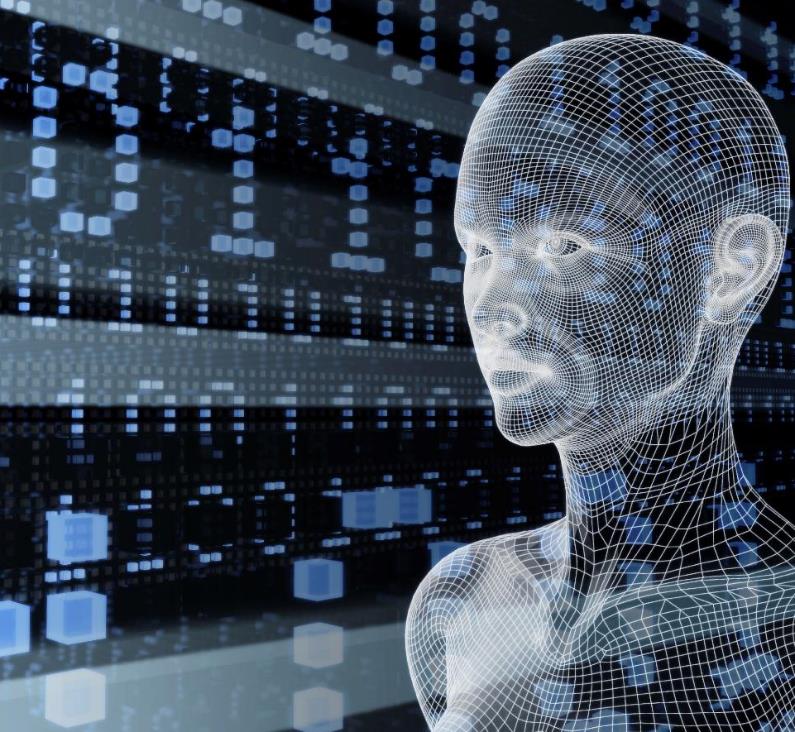 Microsoft Cognitive Services
Commoditized AI
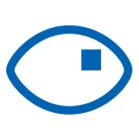 Demo for today
Bing Speech 
Speaker Recognition
Custom Speech Service
Bing Autosuggest
Bing Image Search 
Bing News Search
Bing Video Search 
Bing Web Search 
Bing Entity Search
Bing Custom Search
Bing Spell Check
Linguistic Analysis
Text Analytics
Translator Text & Speech
Web Language Model
Language Understanding
Academic Knowledge
Entity Linking
Knowledge Exploration 
Recommendations
QnA Maker
Custom Decision Service
Project Prague (gesture)
Project Cuzco (events)
Project Johannesburg (routing)
Project Nanjing (isochrones)
Project Abu Dhabi (distance matrix)
Project Wollongong (location)
Computer Vision
Content Moderator  
Emotion 
Face 
Video Indexer
Custom Vision Service
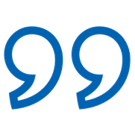 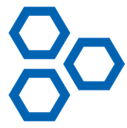 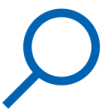 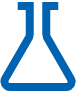 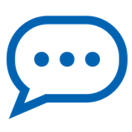 Vision
Speech
Language
Knowledge
Search
Labs
Demo for today
Demo
Using Cognitive Services:
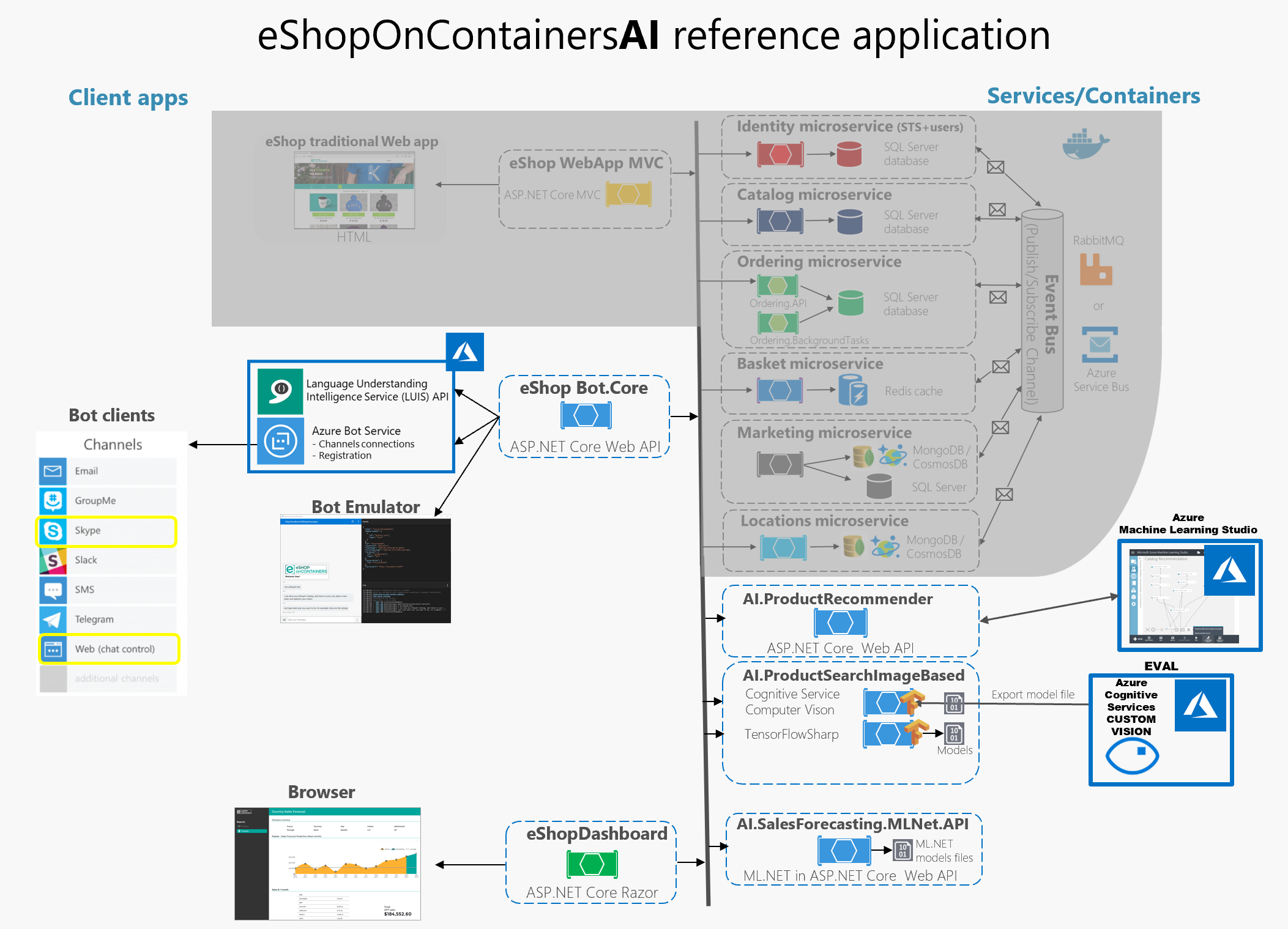 Computer Vision & Custom Visionin eShopOnContainersAI  app
EXAMPLE: When to use “Azure Custom Vision”
If using Azure ComputerVision (which is always online), it doesn’t recognize a “Frisbee” picture. Recognizes it as “Dishware”, not a good identification  Need Custom Vision for these cases:
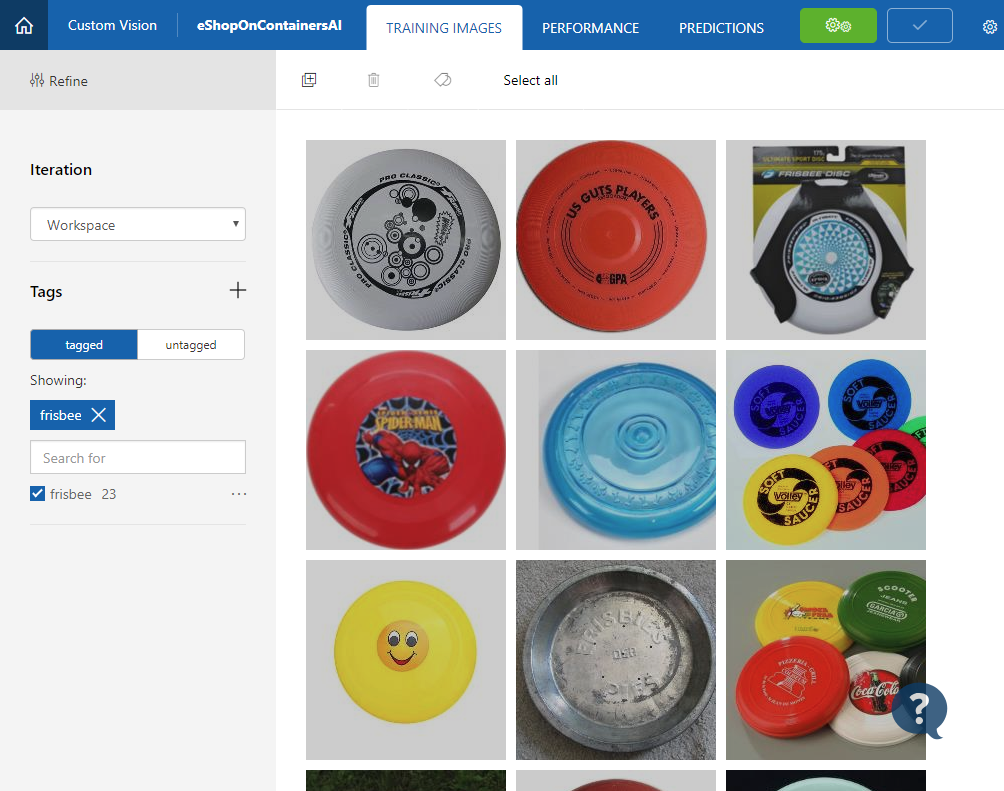 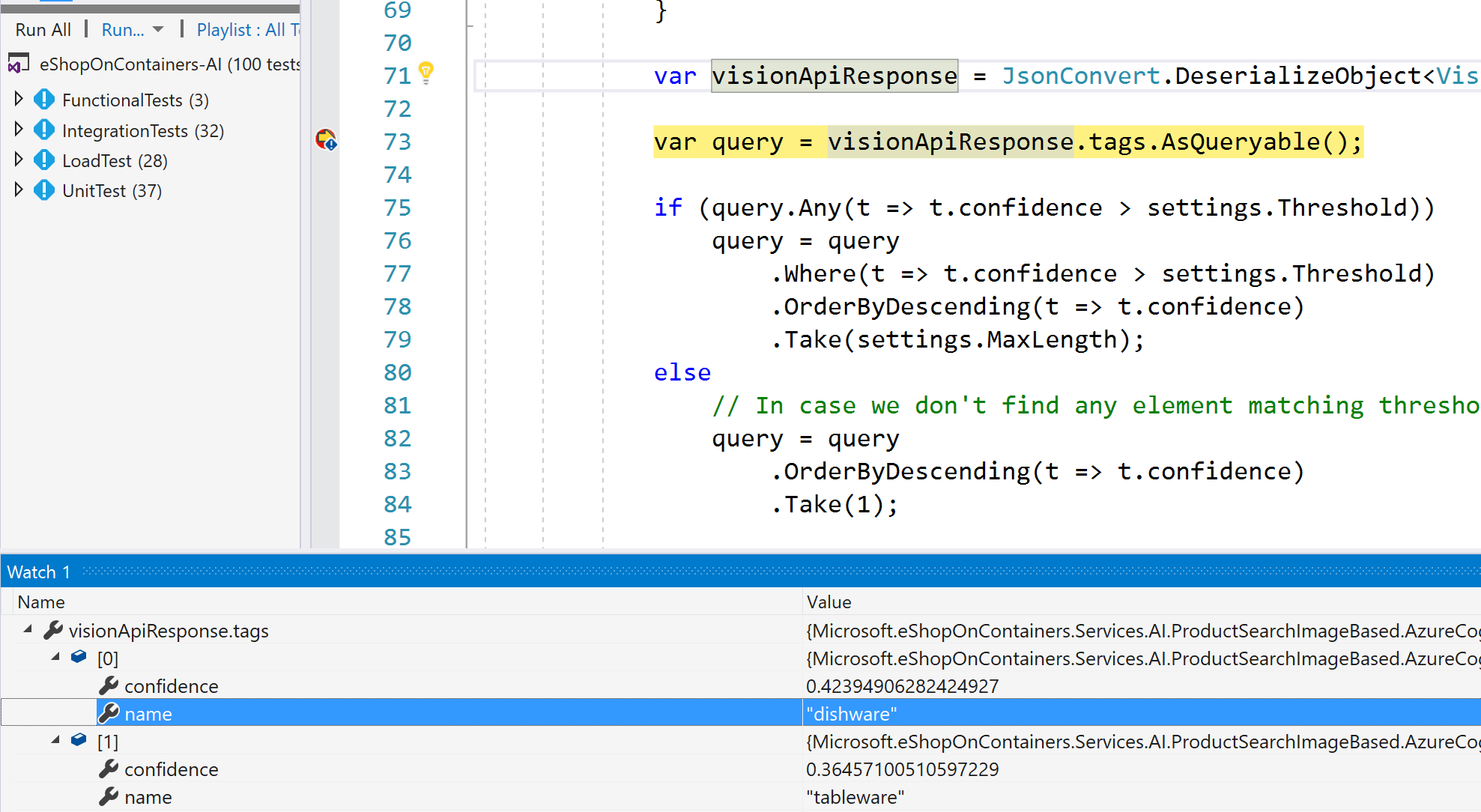 Custom Machine Learning:Using ML.NET
Is pre-trained/pre-built Machine Learning enough for you?i.e. Azure Cognitive Services, etc.
As always.. the answer is… :
“It depends…” ;)
Pre-built ML Models (Azure Cognitive Services)
e.g. Sentiment Analysis using Azure Cognitive Services
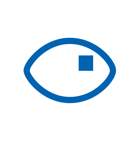 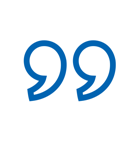 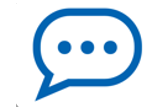 TextAnalyticsAPI client = new TextAnalyticsAPI();
 client.AzureRegion = AzureRegions.Westus;
 client.SubscriptionKey = "1bf33391DeadFish"; client.Sentiment(
 new MultiLanguageBatchInput(
 new List<MultiLanguageInput>()
 {
 new MultiLanguageInput("en","0",     "This is a great vacuum cleaner") 
 }));
Vision
Speech
Language
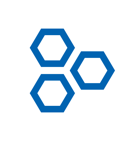 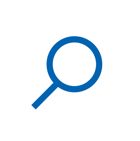 Labs
Search
Knowledge
96% positive
Consume (C#, VB, F#)
Full Control / Harder
Easy / Less Control
Pre-built ML Models (Azure Cognitive Services)
e.g. Sentiment Analysis using Azure Cognitive Services
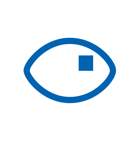 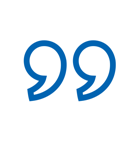 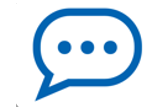 TextAnalyticsAPI client = new TextAnalyticsAPI();
 client.AzureRegion = AzureRegions.Westus;
 client.SubscriptionKey = "1bf33391DeadFish"; client.Sentiment(
 new MultiLanguageBatchInput(
 new List<MultiLanguageInput>()
 {
 new MultiLanguageInput("en","0",     "This vacuum cleaner sucks so much dirt") 
 }));
Vision
Speech
Language
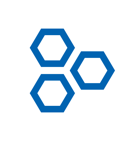 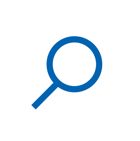 Labs
Search
Knowledge
9% positive
Consume (C#, VB, F#)
Full Control / Harder
Easy / Less Control
Build your own (custom) ML Models
Run
Prepare Your Data
Build, Train
& Evaluate
Full Control / Harder
Easy / Less Control
Processes for Building your own (custom) ML Models
Historic
Data
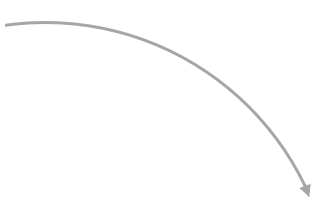 Web apps / 
Services
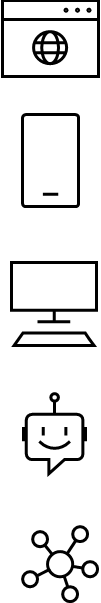 Mobile apps
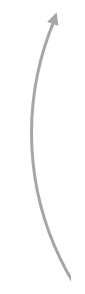 ML model
file
Build & Train
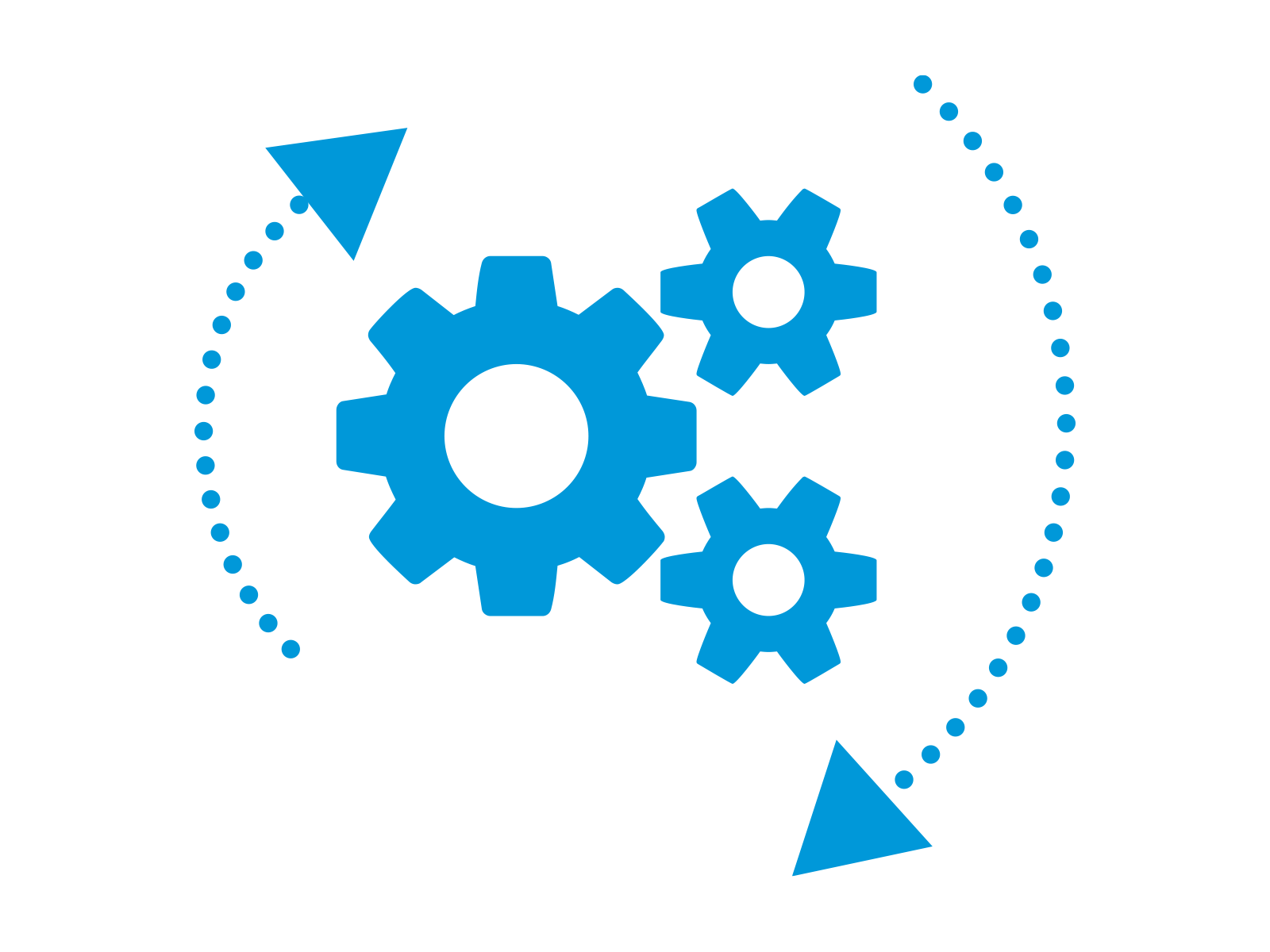 Desktop apps
Machine Learning 
lifecycle
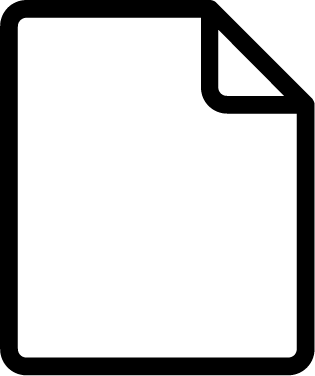 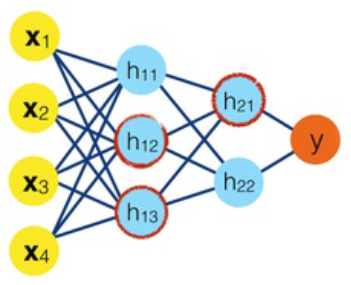 (Trained)
Bots
Run /
Predict
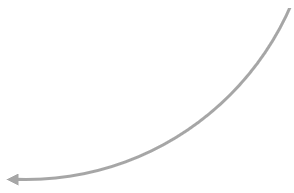 Test /
Evaluate
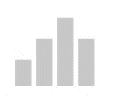 IoT
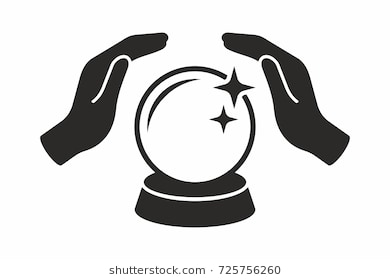 ?
Prepare Data, Build and Train an ML model
Run/consume the ML model in app
Currently in v0.5 preview Sept-2018
Introducing ML.NET
Machine Learning framework made for .NET developers
(Supported on Windows, Linux, and macOS)
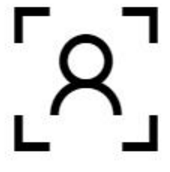 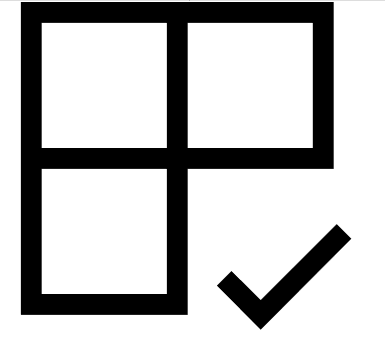 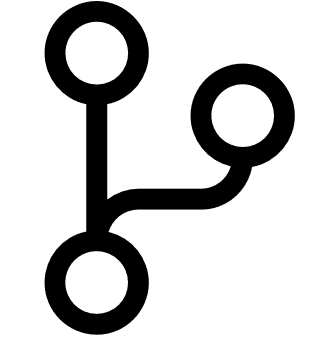 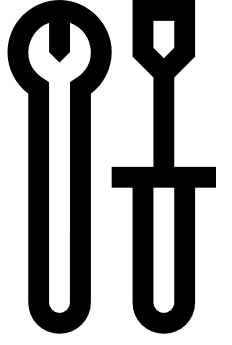 Build your own
Open Source
&
Cross Platform
Developer Focused
Proven & Extensible
https://github.com/dotnet/machinelearning
ML.NET is a framework for custom ML
Business Application
(Web/Service/Desktop/Mobile)
Historic
Data
.csv files
etc.
.NET Core
or 
.NET Framework
ML model
.ZIP file
Live
User’s
Data
Build &Train
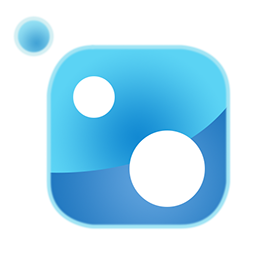 Machine Learning 
lifecycle
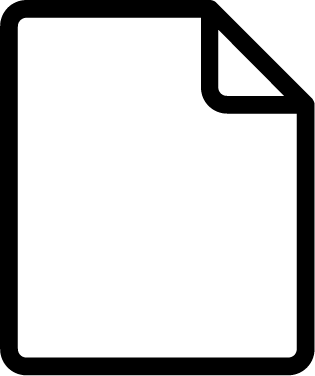 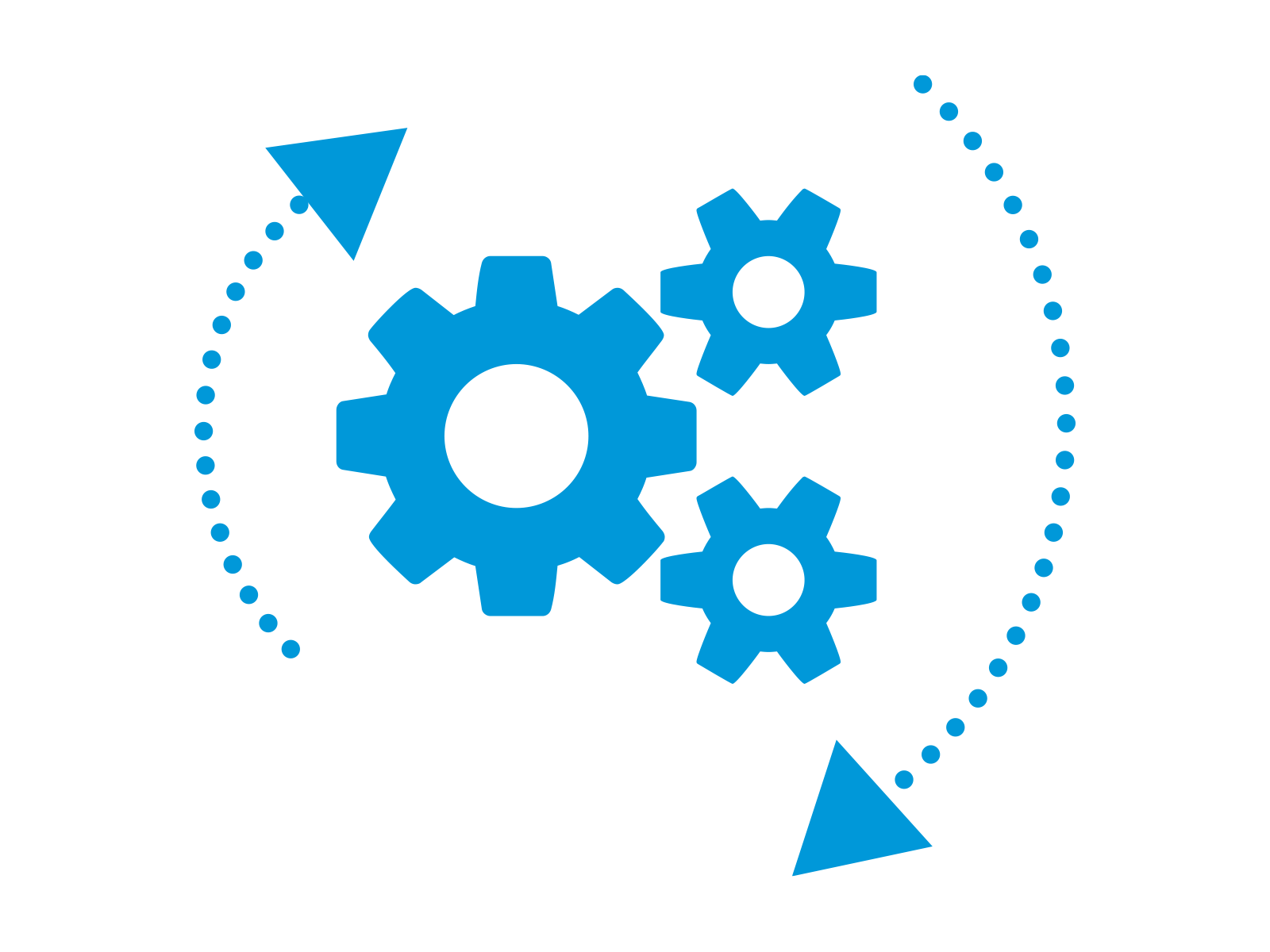 ML.NET
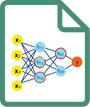 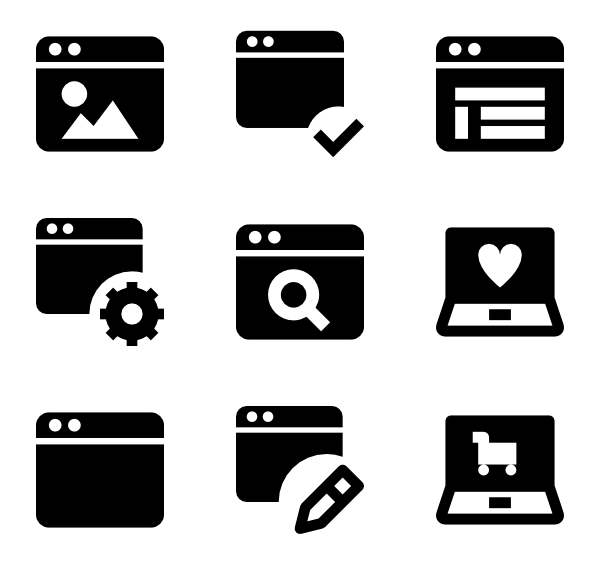 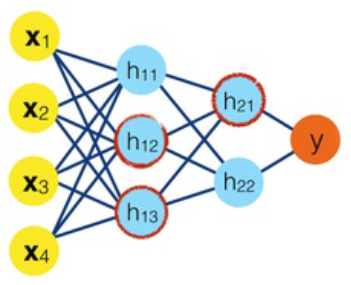 API to consume 
the model
.NET Core
or 
.NET Framework
(Trained)
ML model
file
Run /
Predict
Test /
Evaluate
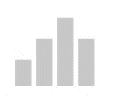 .NET Core
or 
.NET Framework
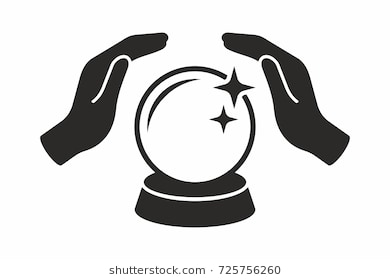 ?
Prepare Data, Build and Train an ML model
Predict: Run/consume the ML model
ML Tasks, Data Transforms, Learners/Algorithms
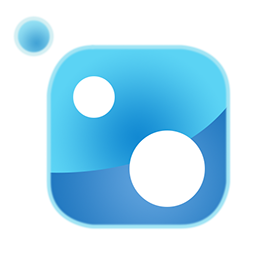 API to run the model
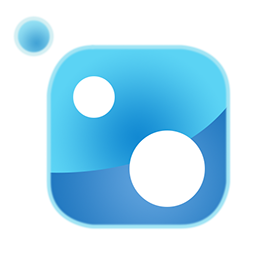 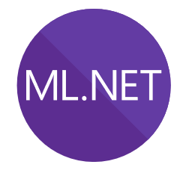 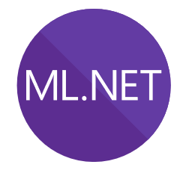 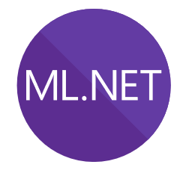 nuget
nuget
ML.NET Model Builder
(UI Desktop Tool)
ML.NET API
(.NET Console app, etc.)
ML.NET API
(.NET app)
A few problems you can solve with ML.NET
How much? How many?
How is this organized?
Is this A or B?
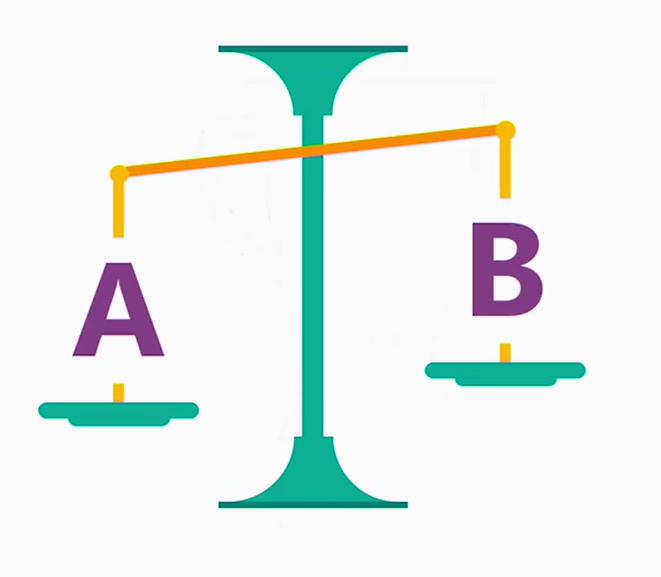 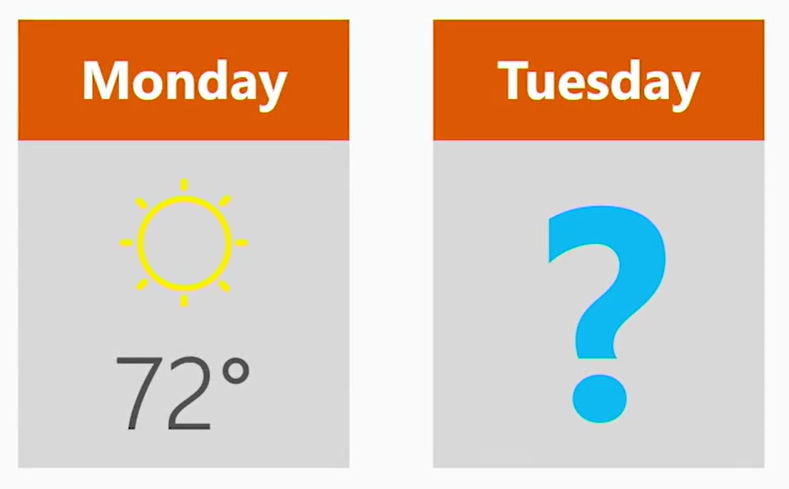 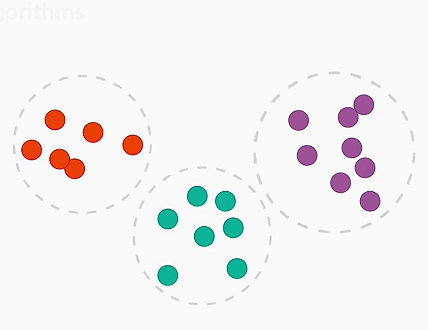 Mapping from Problems to ML Tasks
Problems
ML Tasks
Predict value (price, forecast, etc.)
Time Series
Something is A or B
Clustering
Detect issues/problems
Recommendations
Group similar objects into sets
Multi-class Classification
Predict relevance of objects
Regression
Predict values based on time/seasons historic data
Binary Classification
Advice on products/movies/etc.
Ranking
Classify things across multiple categories
Anomaly Detection
Demo
Sales forecast – eShopDashboardML(Regression problem predicting sales forecast)
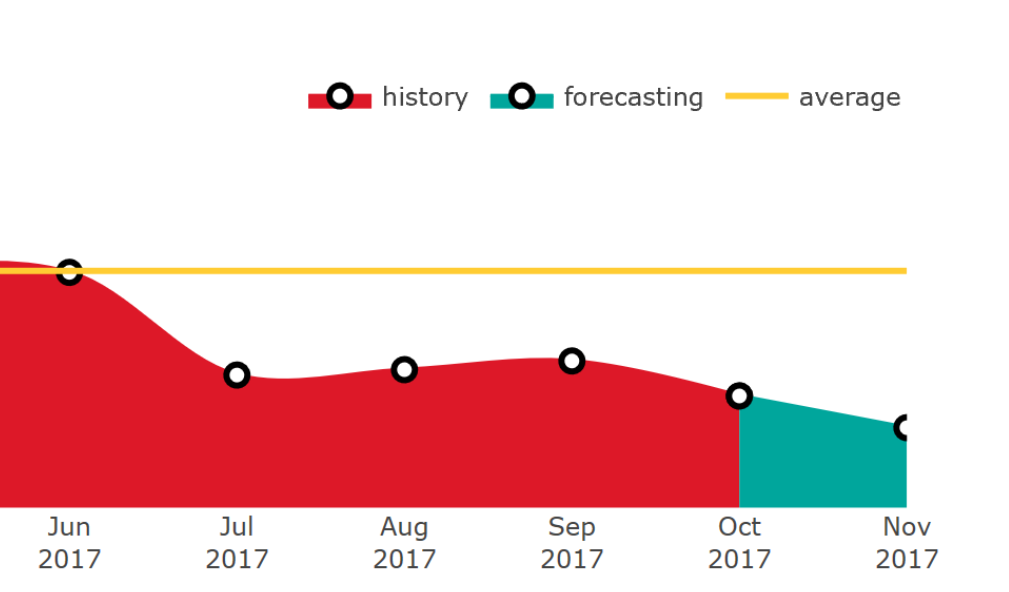 Sales Forecasting
ML.NET is a framework first
Developer-friendly ML APIs to:
.NET Standard
    .NET Core
    .NET Framework
Build & Train ML.NET models
Run any model
Preliminary support of TensorFlow scoring in ML.NET is available since v0.5
Misc.
Future Extensions
Transforms
Learners
ML Data framework
Text
Linear
Evaluators
Schema
Boosted Trees
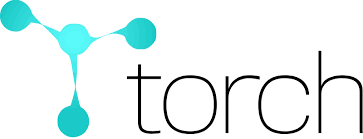 Calibrators
Missing values
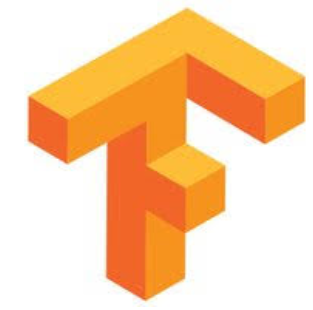 Svm
Data loaders
Categorical
K-Means
TensorFlow
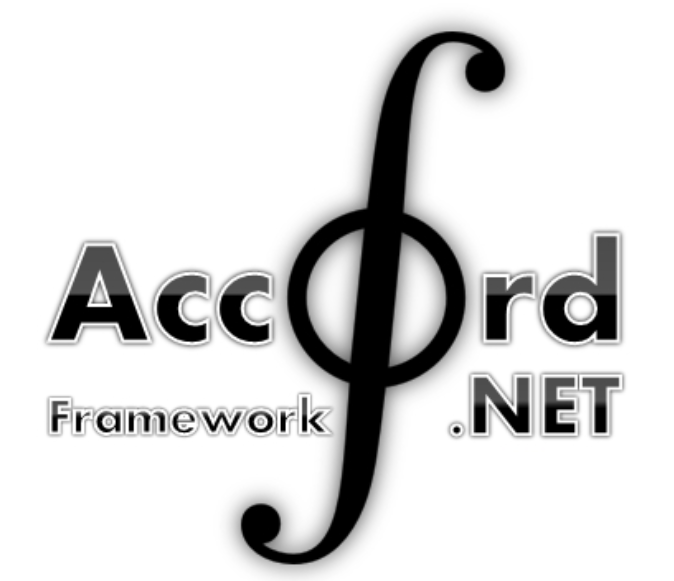 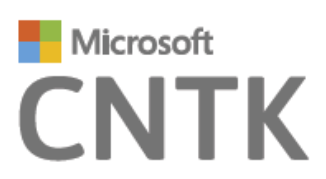 Normalization
Feature Selection
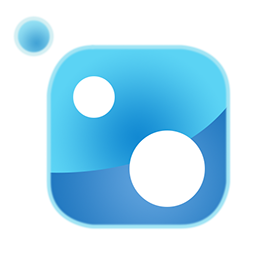 nuget
ML.NET: Proven at large scale in Microsoft
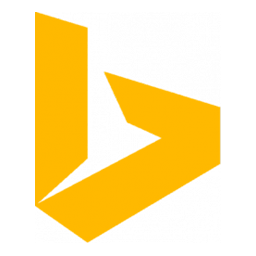 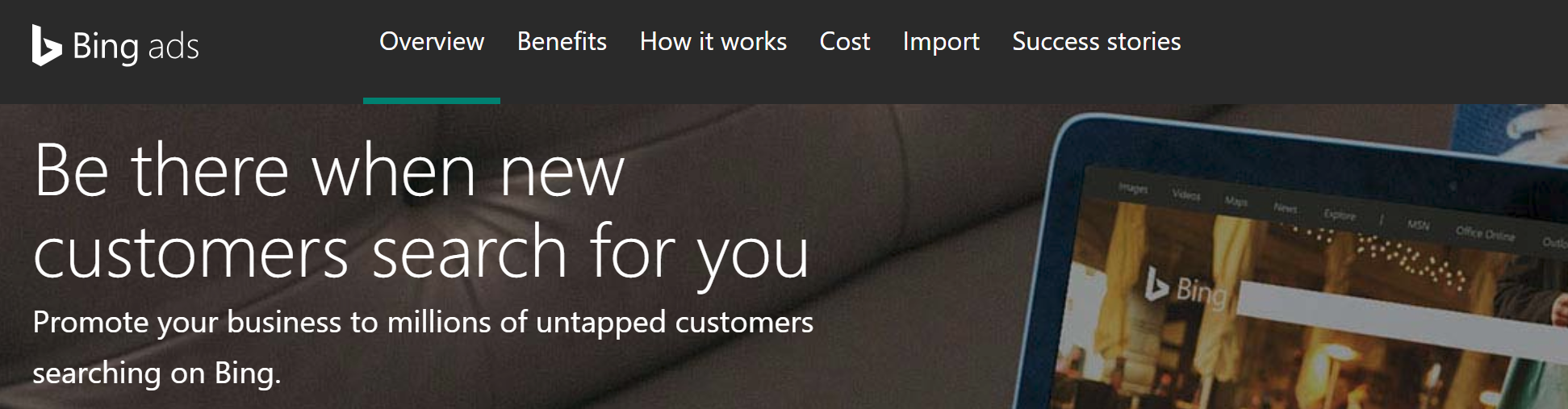 Bing Ads
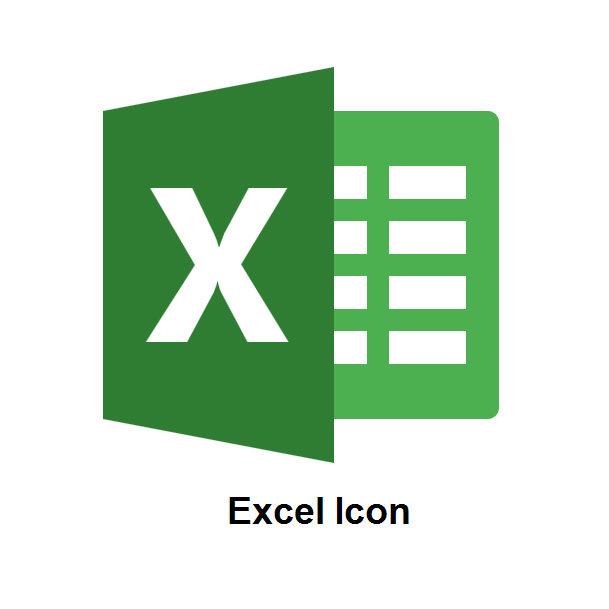 Excel
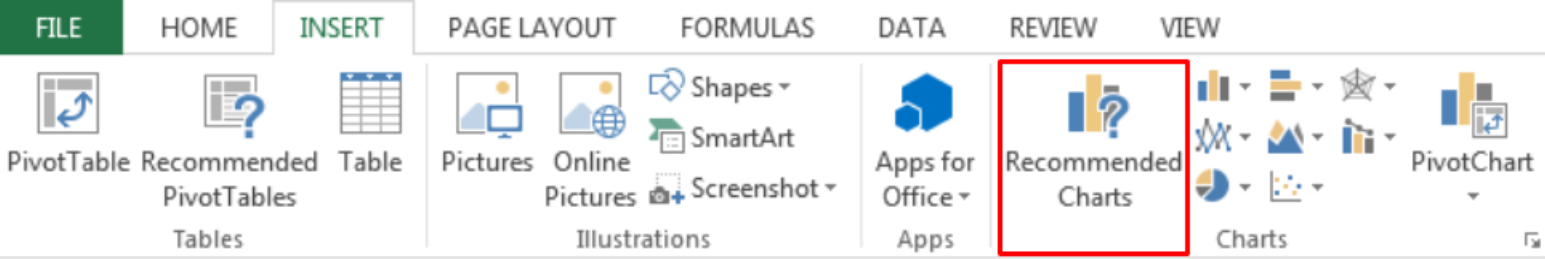 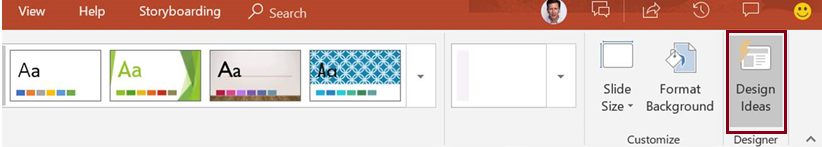 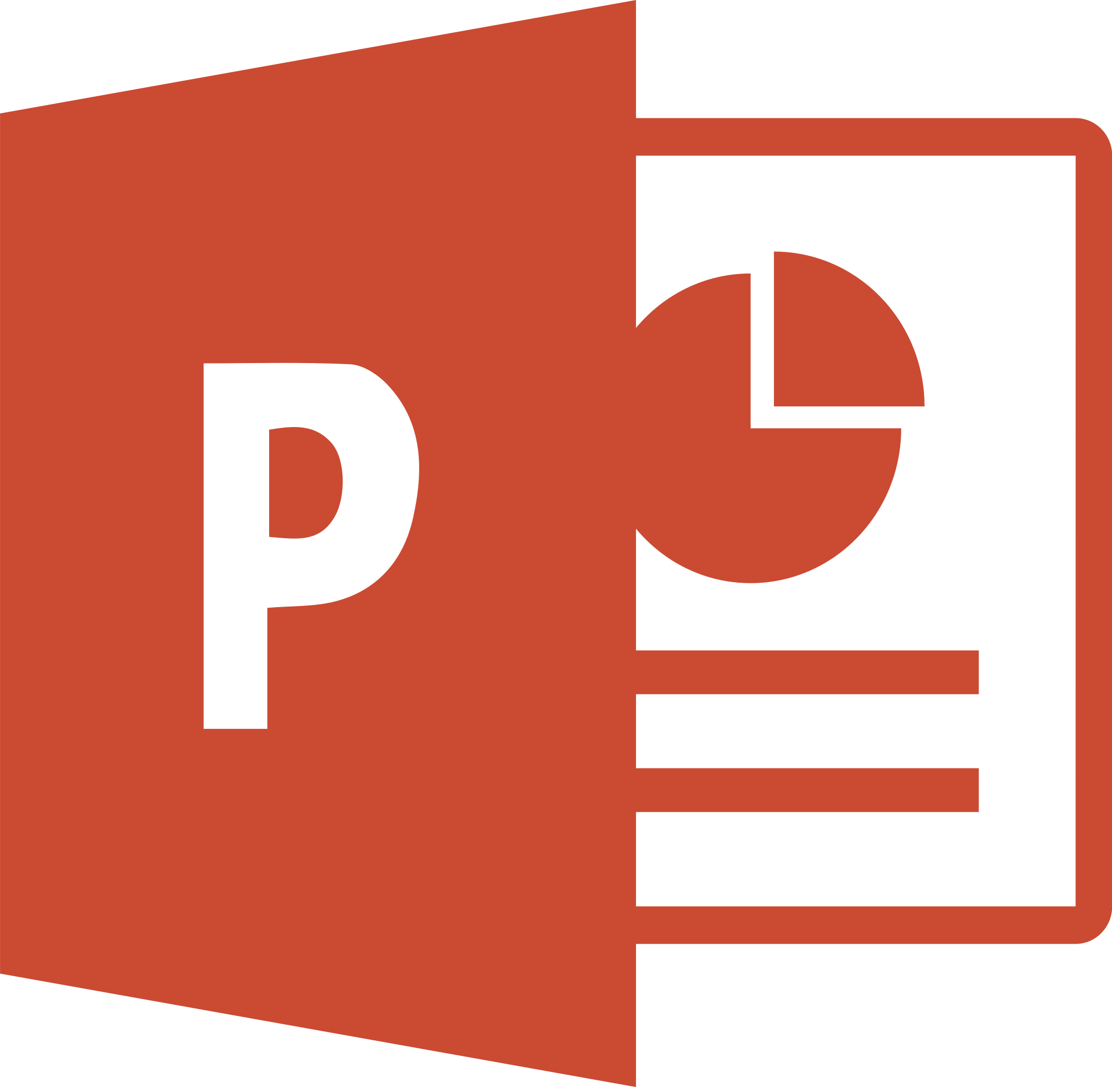 Power Point
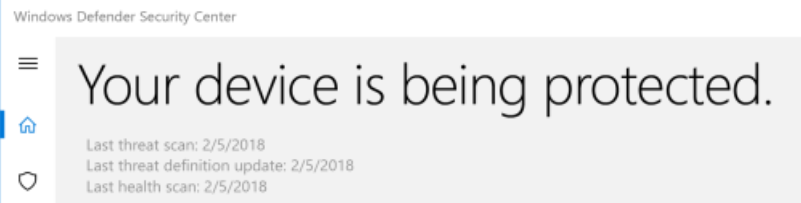 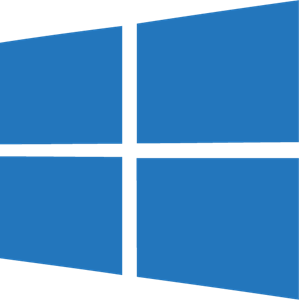 Windows 10
+ more!
The Goal for ML.NET ?
Democratize Machine Learning custom models for .NET developers with a framework and tools especially tailored for developers
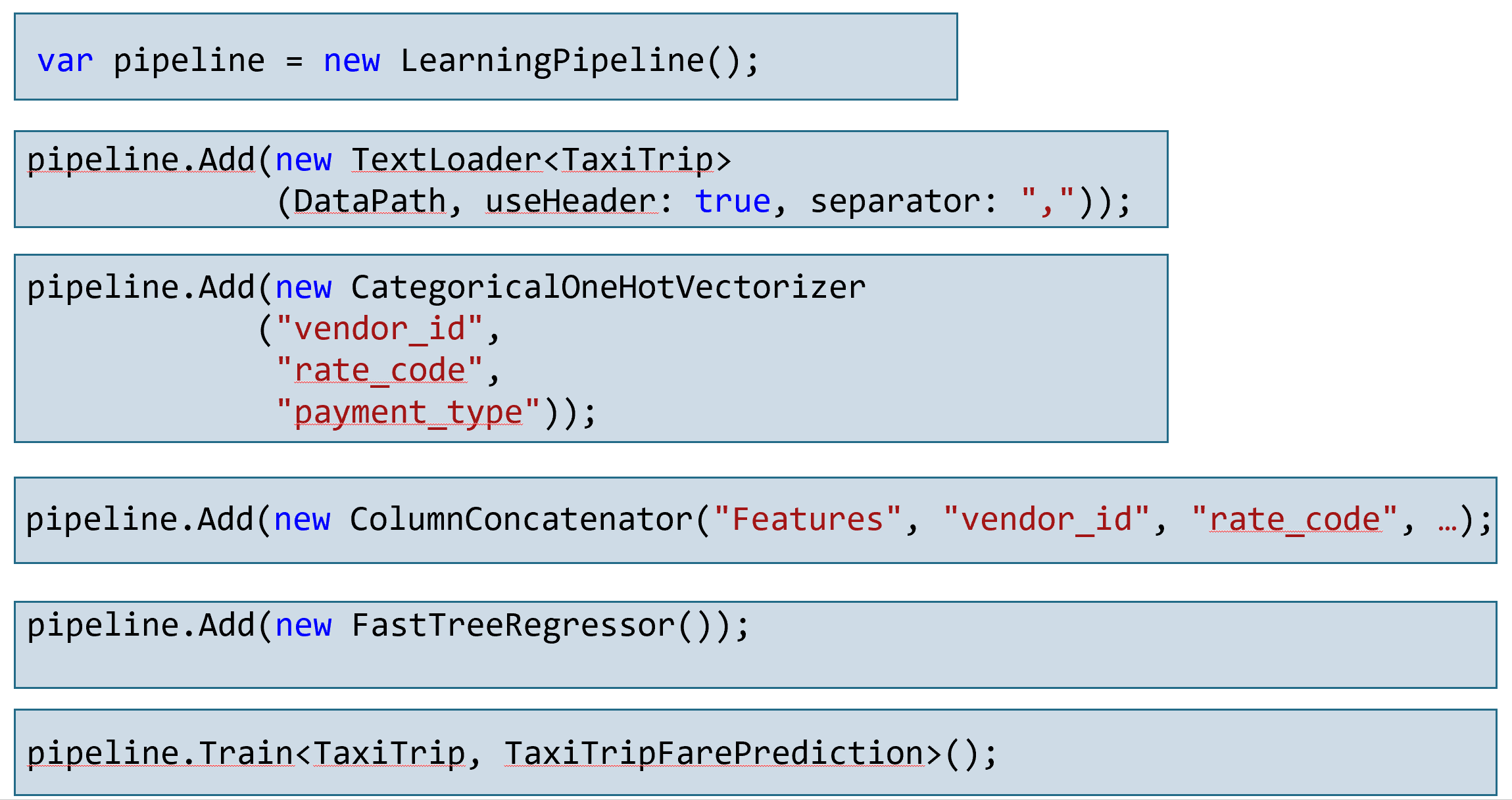 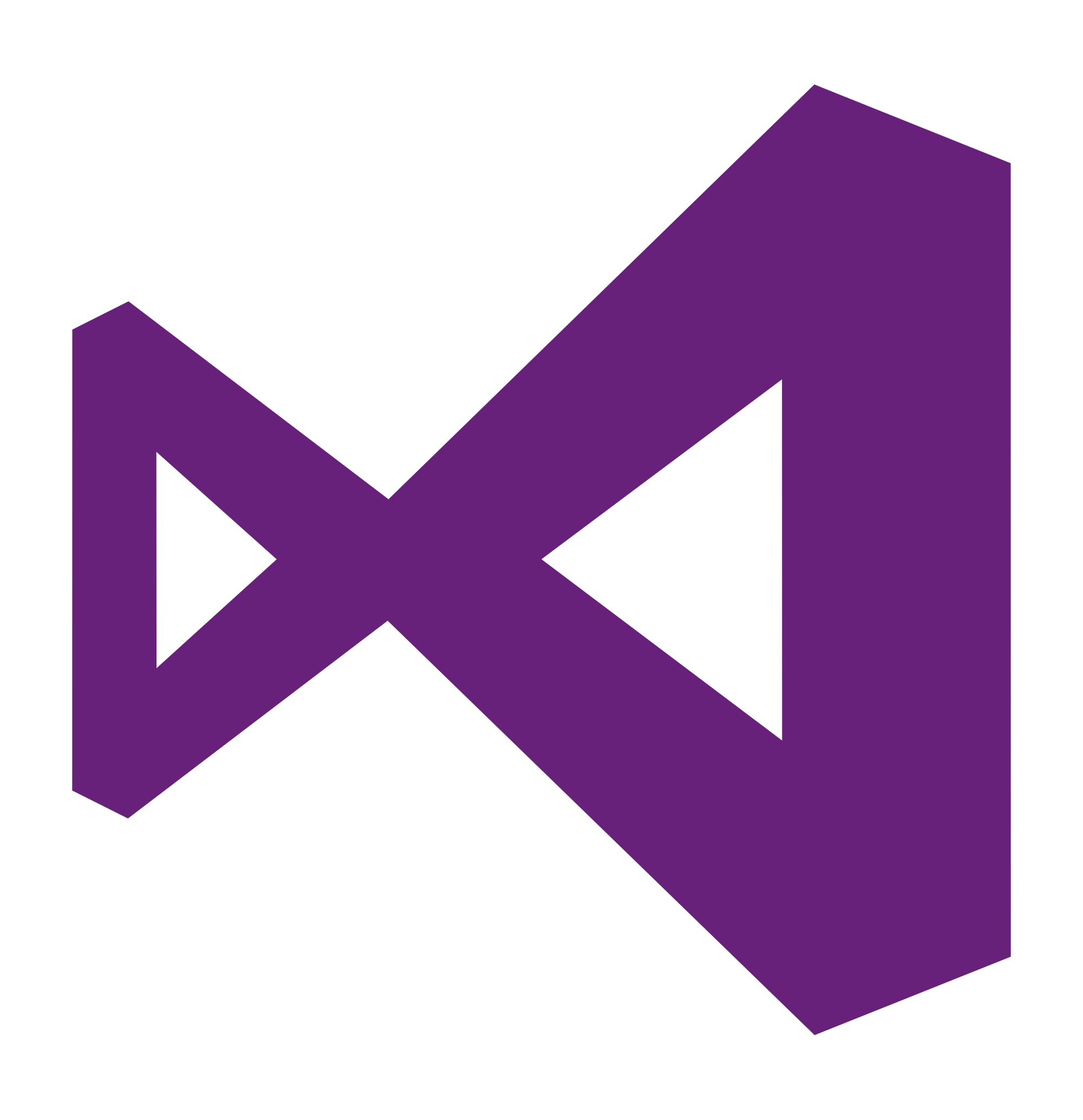 .NET code-first approach to build & train custom models
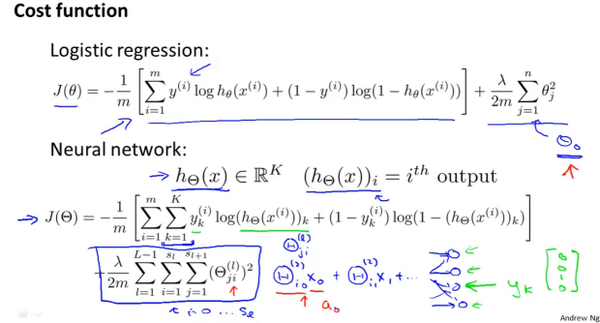 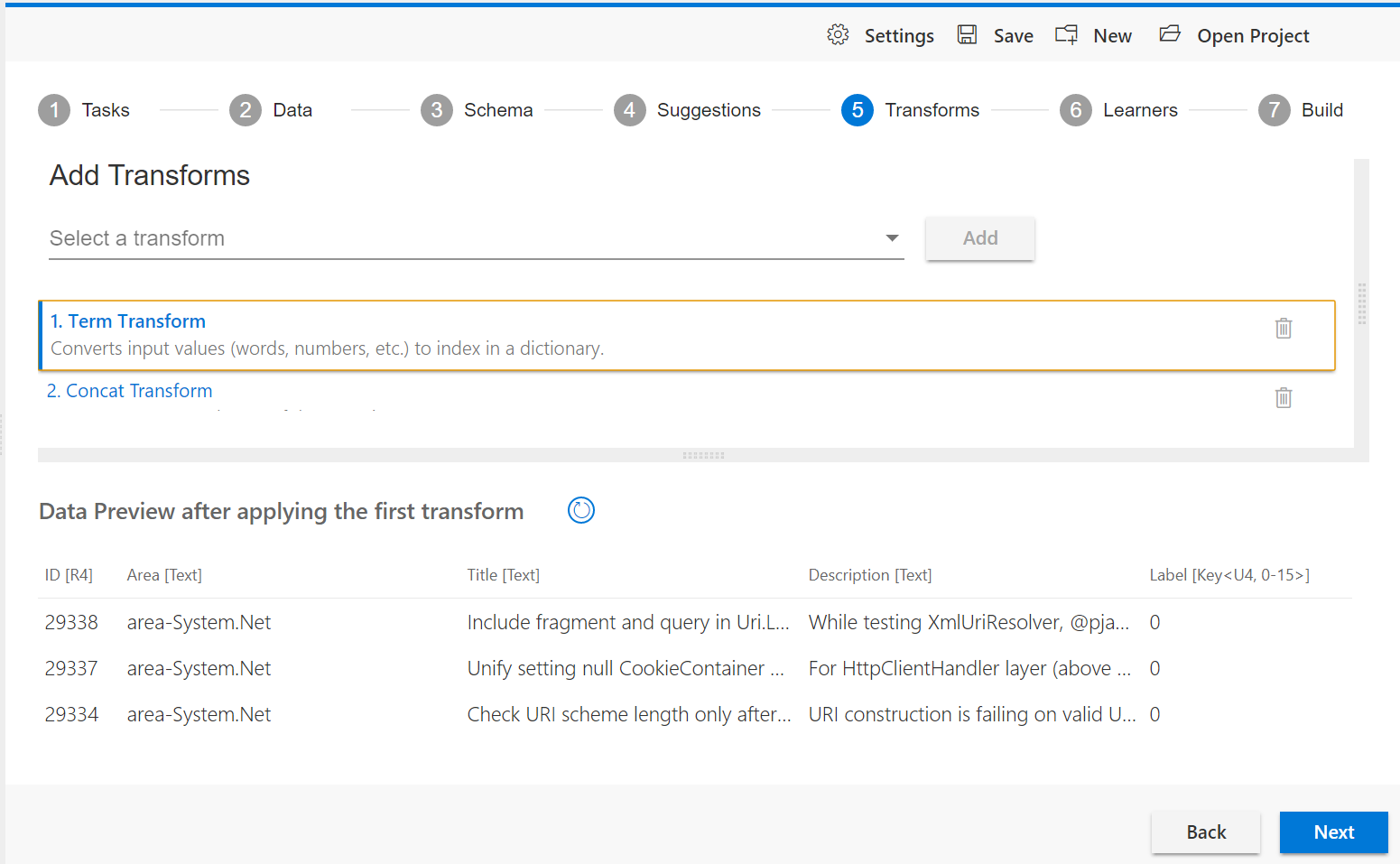 UI tool,
easy to get started for .NET developers
(*) To be released
Enterprise innovation goes across all technologies, not just AI…
State-of-the-art applications
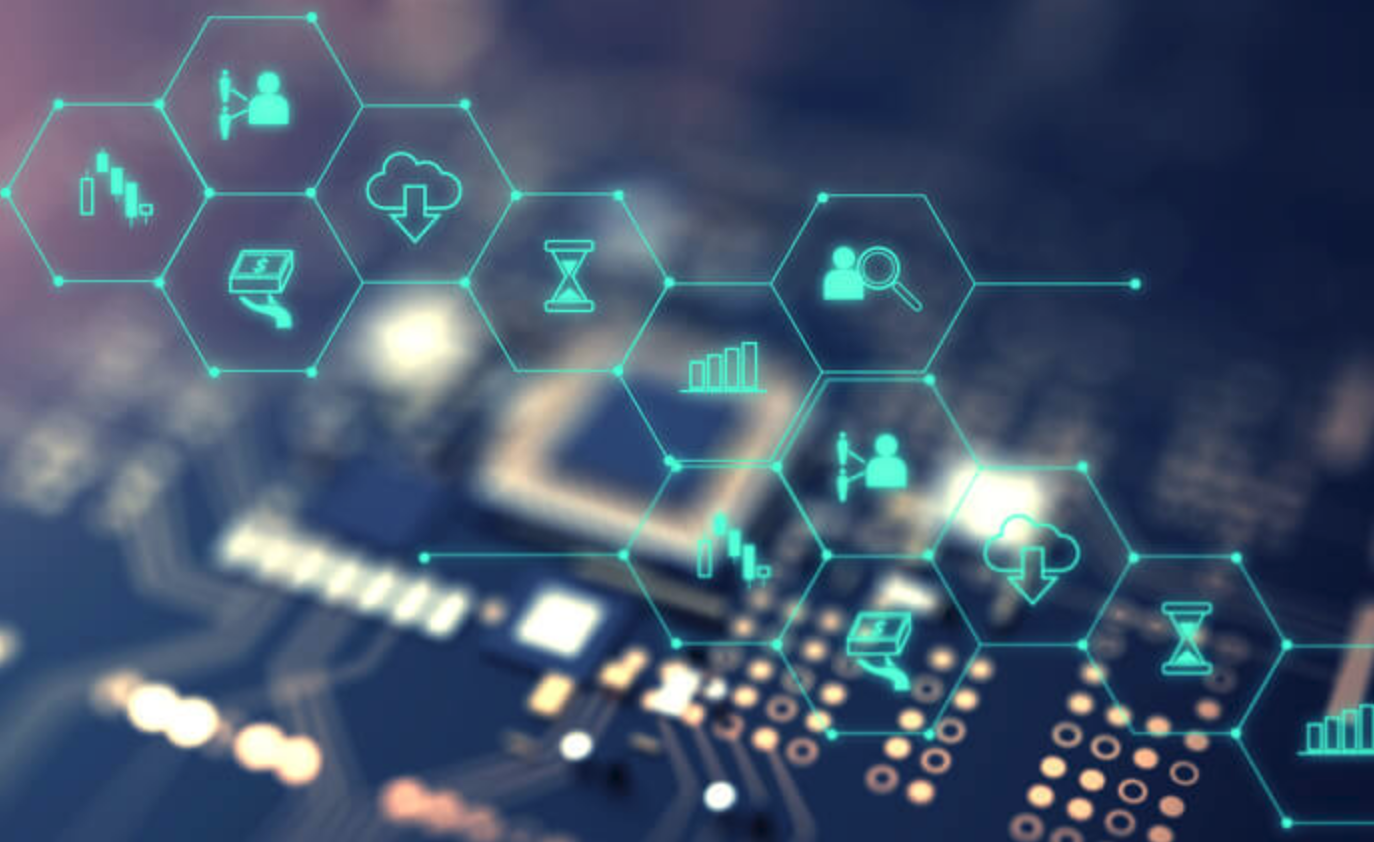 Just ML.NET Hello-World samples?Or…
Comprehensive list of samples
End-to-end reference applications
Cloud-Native applications + AI/ML
Cloud-Native: Microservices
Cloud
AI/ML      Bots
Containers
CI/CD
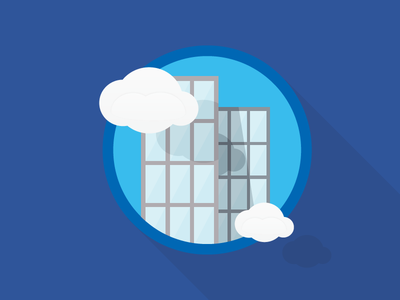 The enterprise
Demo: Surfacing AI with Microsoft Bot Framework + L.U.I.S.
https://github.com/dotnet-architecture/eShopOnContainersAI/
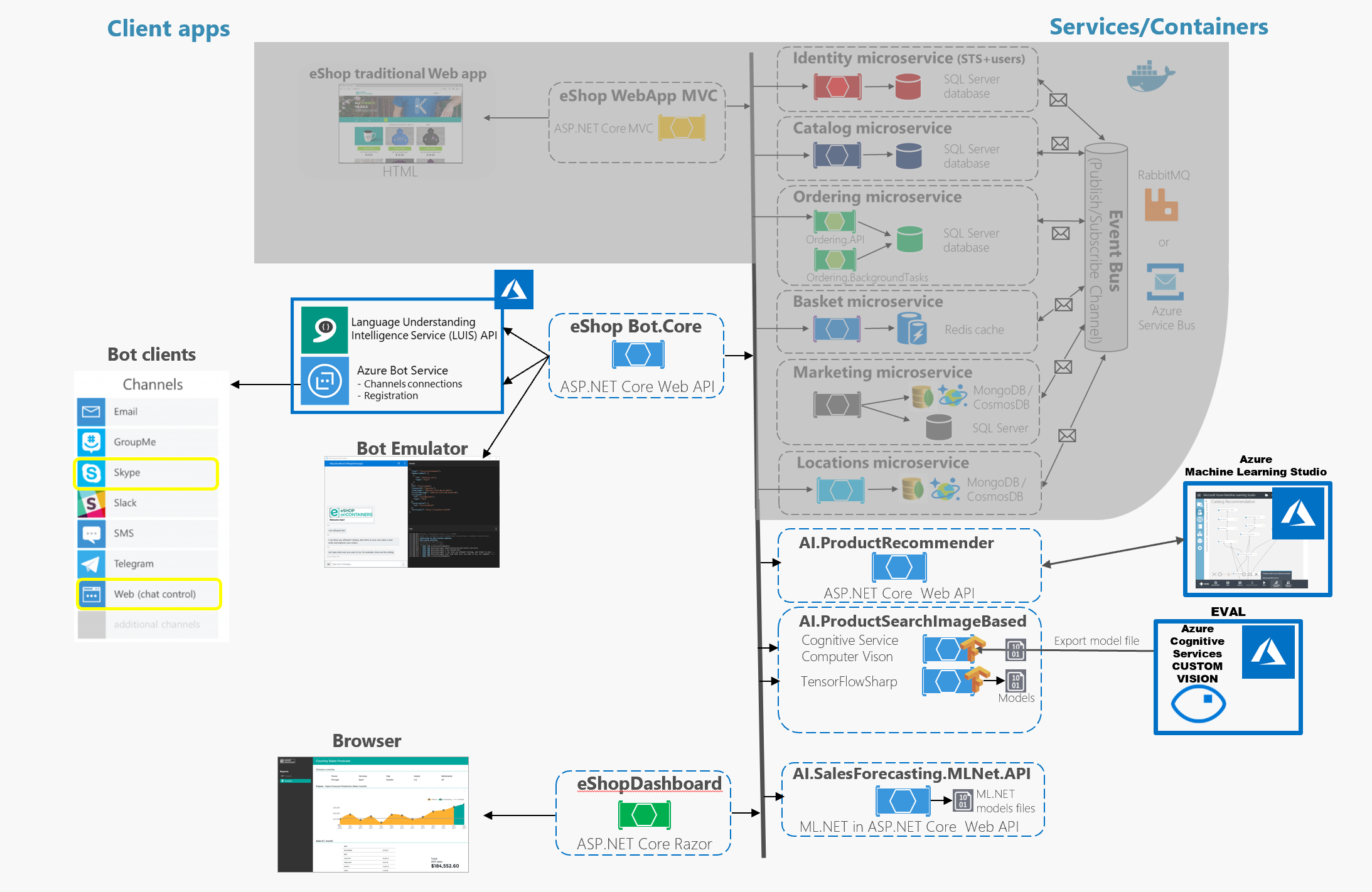 DEMO
Client
Apps
Demo
eShopOnContainersAI: End-to-end AI scenario: Cloud-Native + AI/ML
+ ML.NET
+ Cognitive Services 
	Custom Vision
+ Bot Framework
+ LUIS (Language 
             Understanding)
https://github.com/dotnet-architecture/eShopOnContainersAI/
Azure Stream Analytics
Generally Available
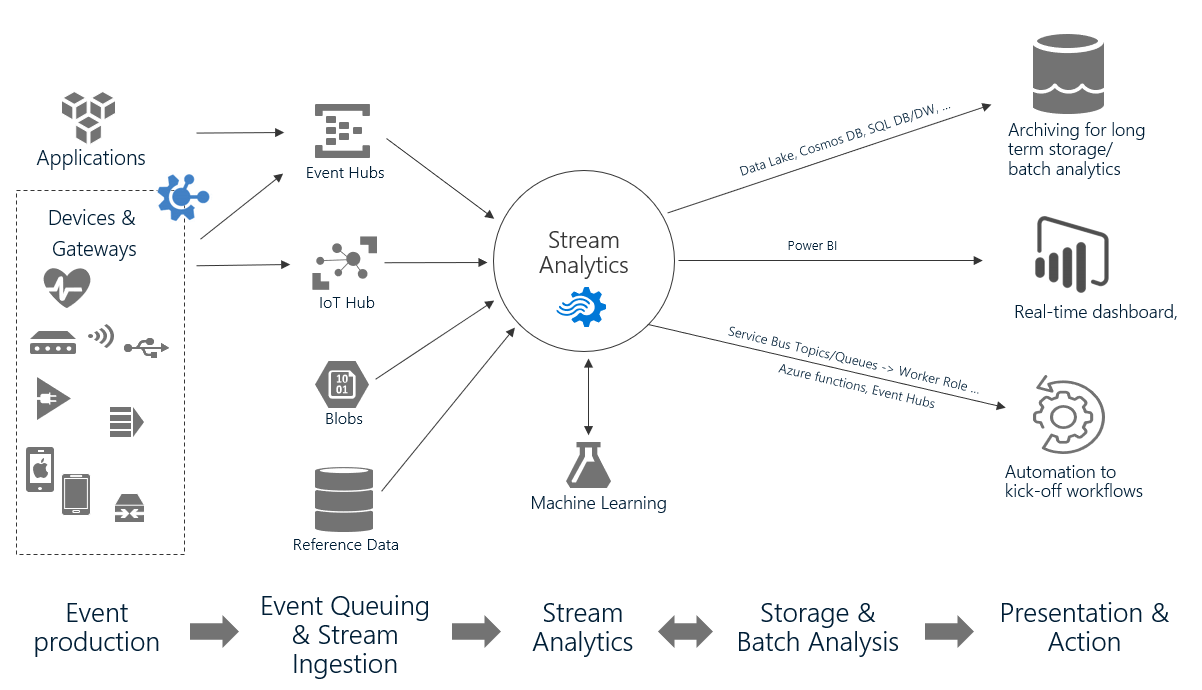 Fully managed PaaS service for real-time analytics and complex event processing with built-in integration with over dozen services in Azure
Author powerful queries with simple SQL like language
Available in the cloud and on Azure IoT Edge runtime

     Key solution scenarios:
Remote monitoring
Predictive maintenance
Real-time dashboarding
Fleet monitoring and connected cars
IT infrastructure and network monitoring
Monitor online gaming
.NET extensibility in ASA on IoT Edge
Request access to Preview
Private Preview
https://aka.ms/ASApreview1
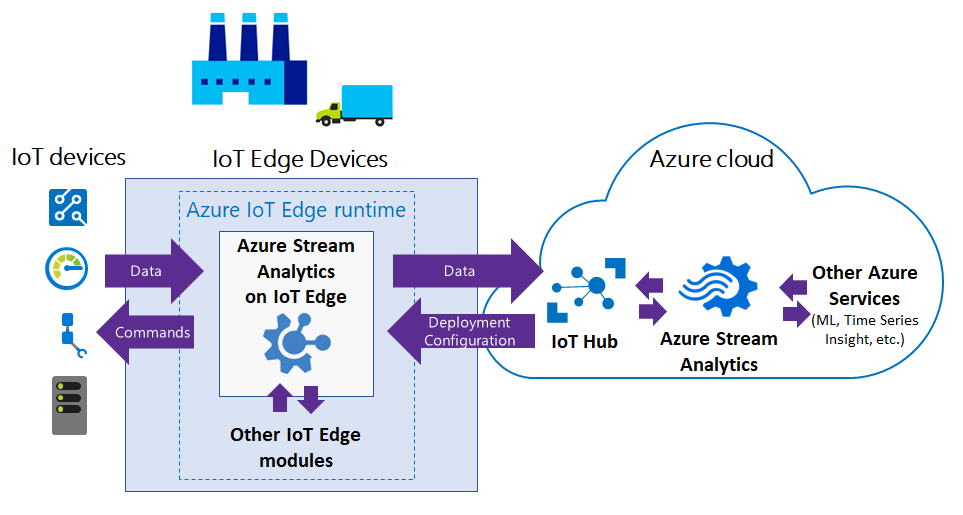 Extend existing query language with C# UDF (User defined functions) to enable new possibilities:
Complex math functions
Machine learning on Edge w/ ML.NET
String/Date manipulations
Data imputation

Custom De-serializers can support any data formats including:
Protobuf
Parquet
XML etc,
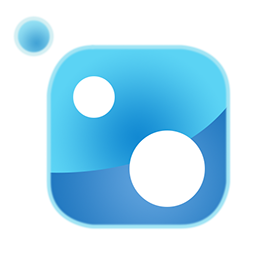 ASA module
C# function with
ML.NET model
for scoring
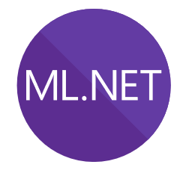 Resources
Get Starteddot.net/ml
ML.NET Samples
(eShopDashboard, etc.) http://github.com/dotnet/machinelearning-samples
Get Involved in OSS  http://github.com/dotnet/machinelearning/
http://aka.ms/newapifeedback/
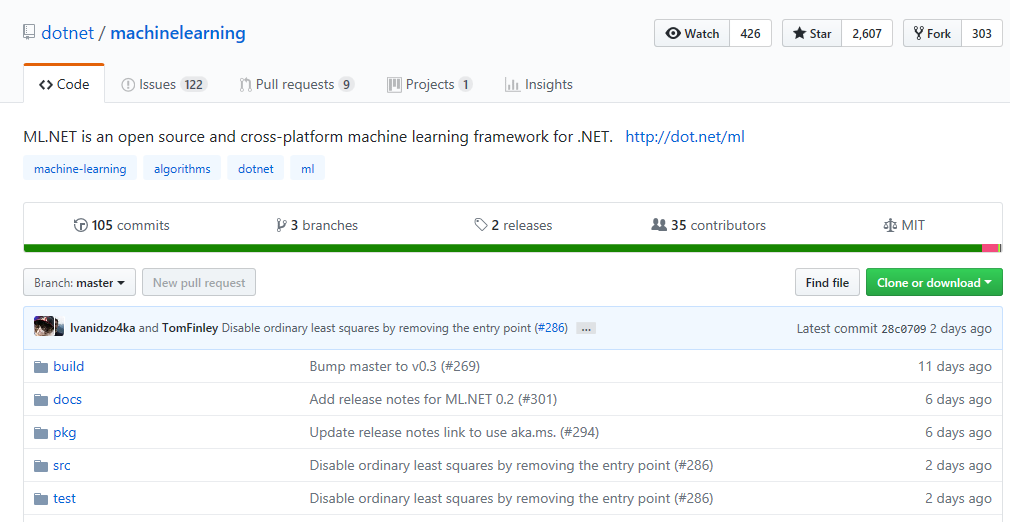 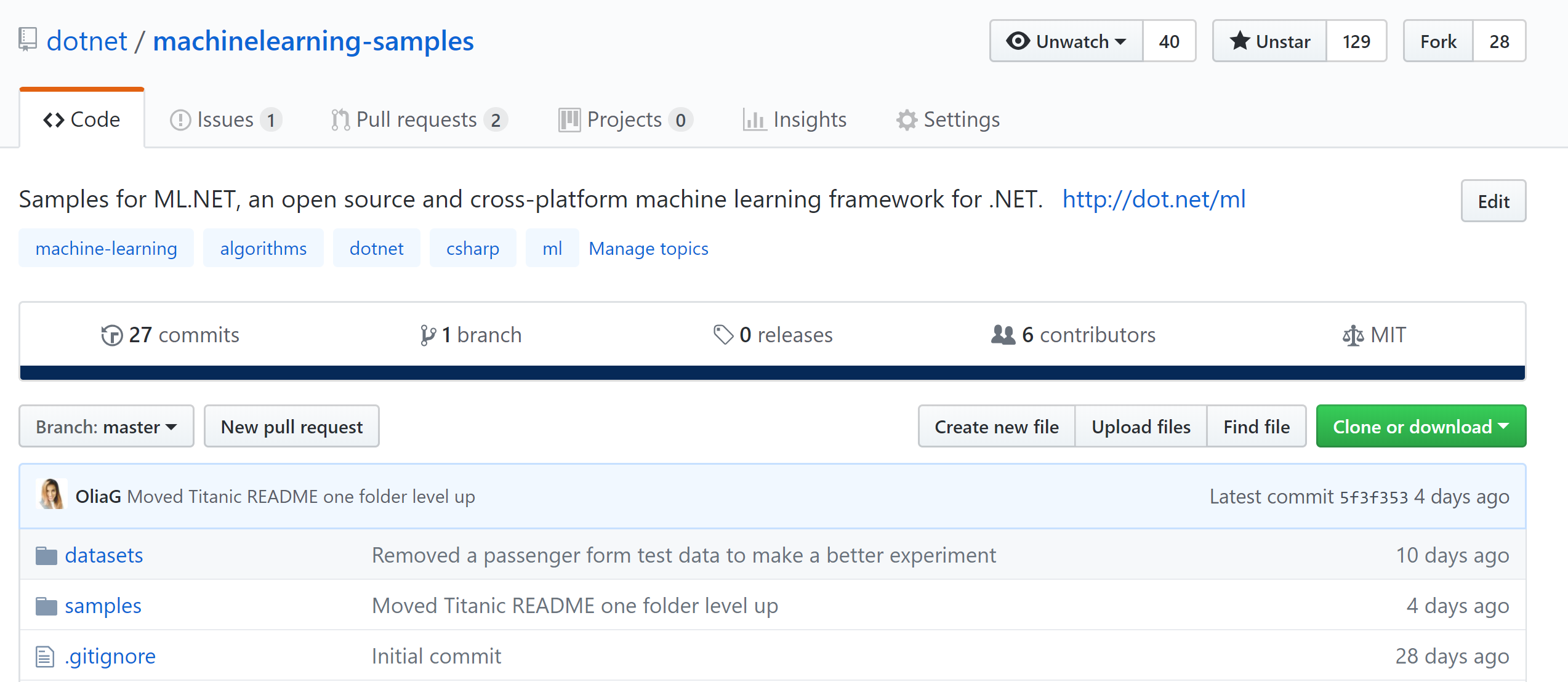 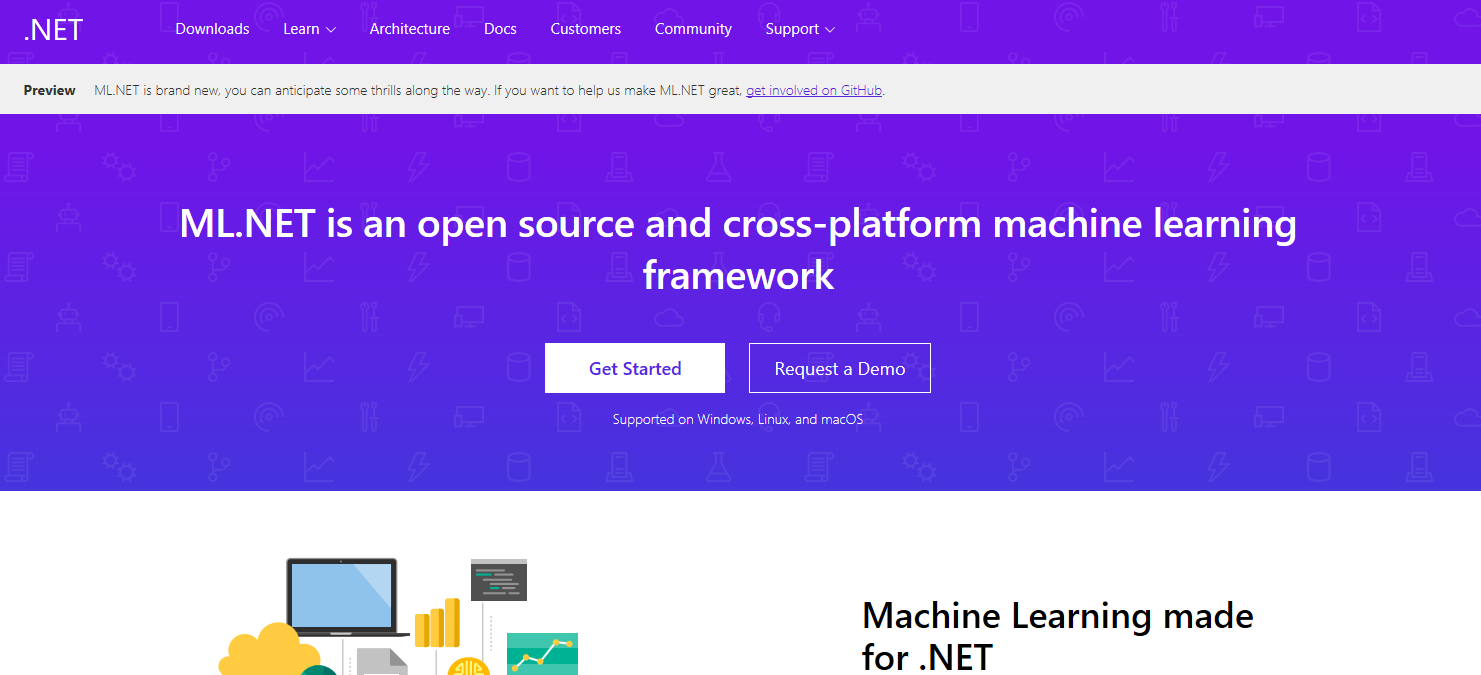 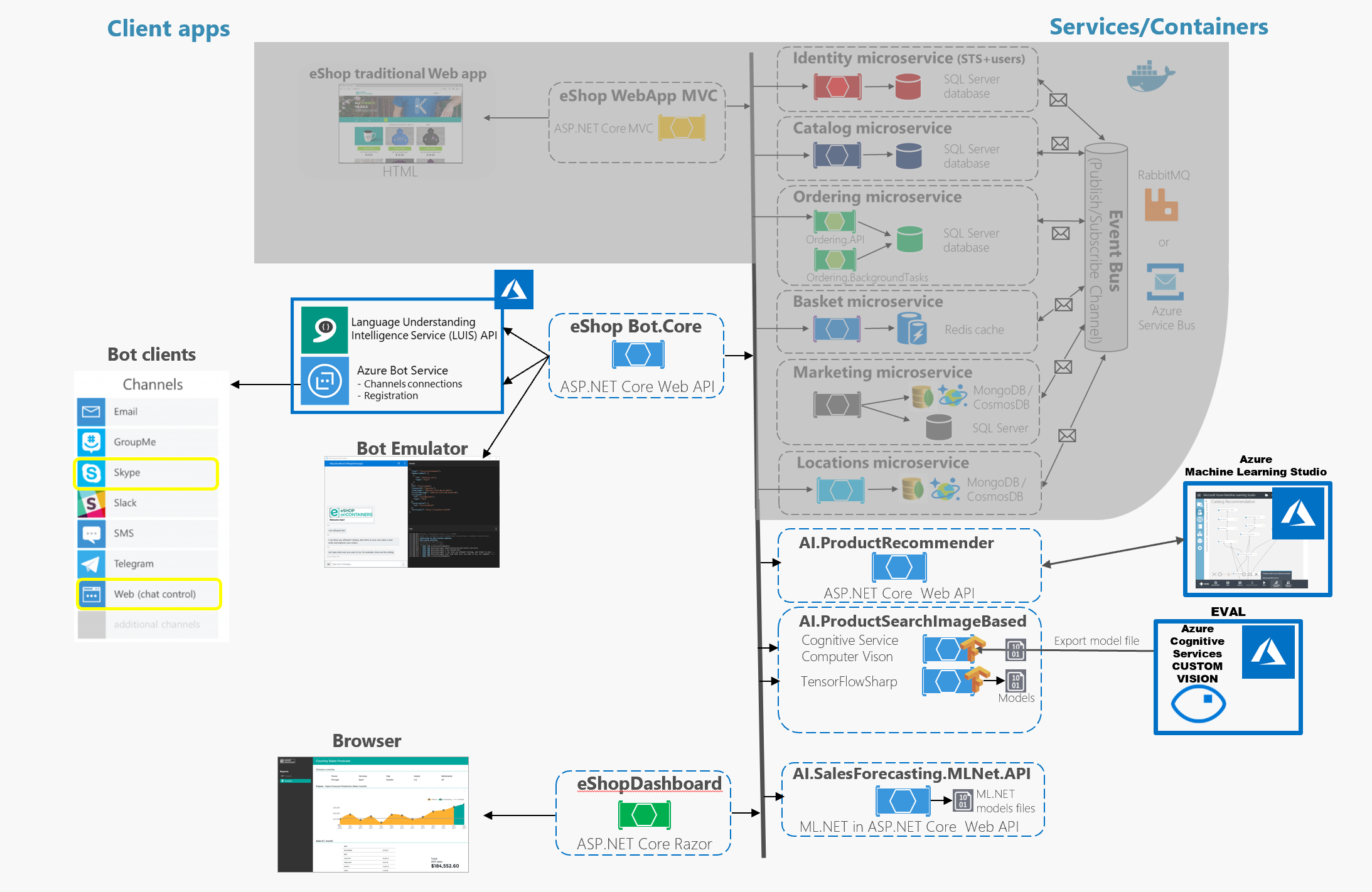 End-to-end Native App eShopOnContainersAI:
https://github.com/dotnet-architecture/eShopOnContainersAI
Related sessions in .NET Conf 2018
Machine Learning in .NET (ML.NET) - Ankit Asthana   Gal Oshri  
Cognitive Services in Xamarin Applications - Veronika Kolesnikova
Artificial Intelligence and Machine Learning for Every .NET Developer - Cesar De la Torre Llorente
Cesar de la Torre
Principal Program manager
.NET & ML.NET Product Group

cesardl@microsoft.com
Twitter: CESARDELATORRE
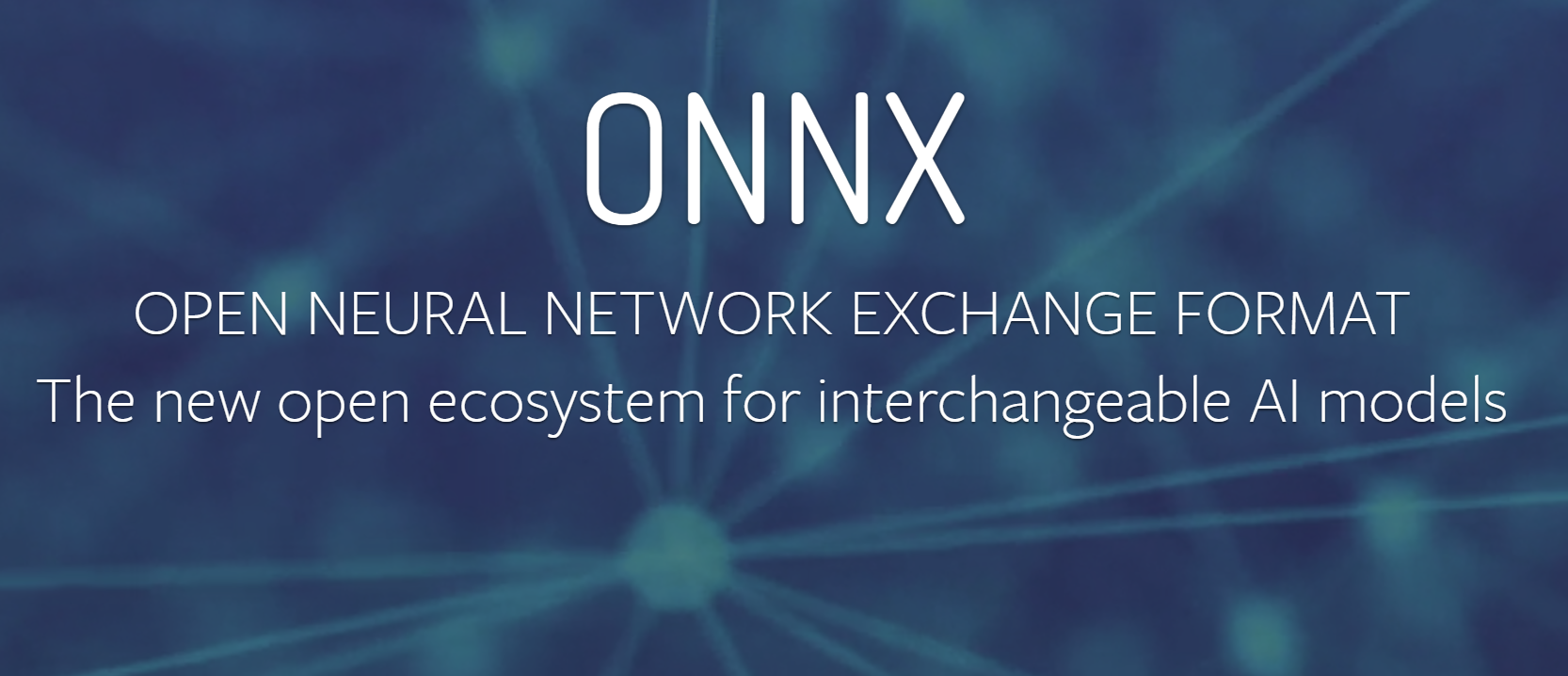 ONNX for Deep Learning / DNN models
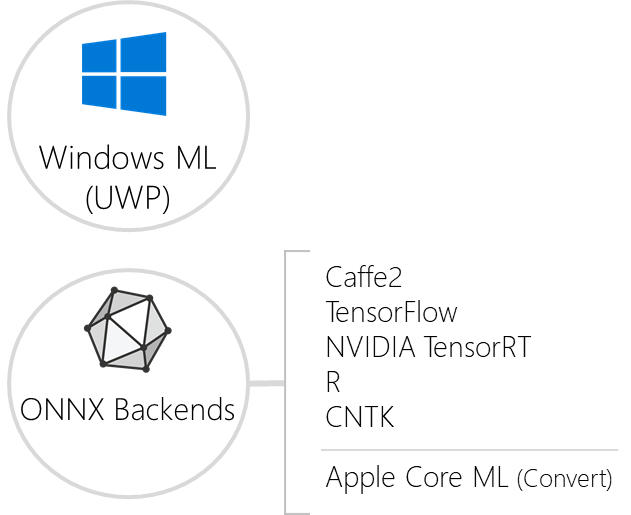 TensorFlow
Keras
PyTorch
Caffe
Torch
...
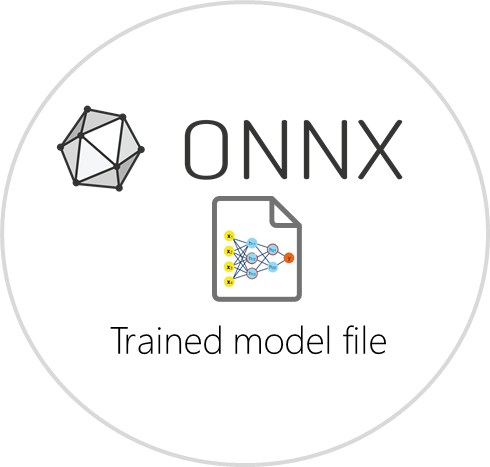 https://onnx.ai/
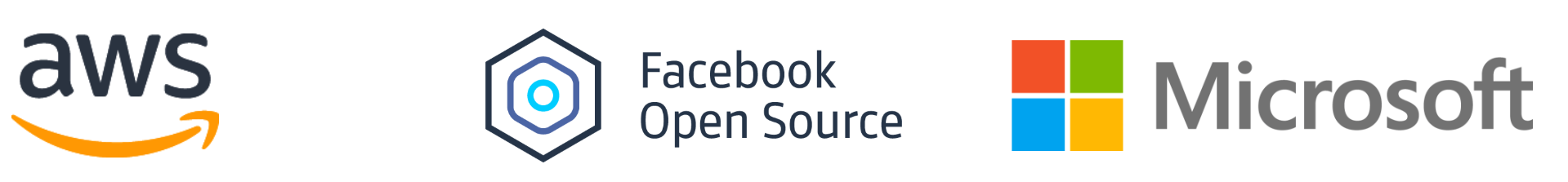 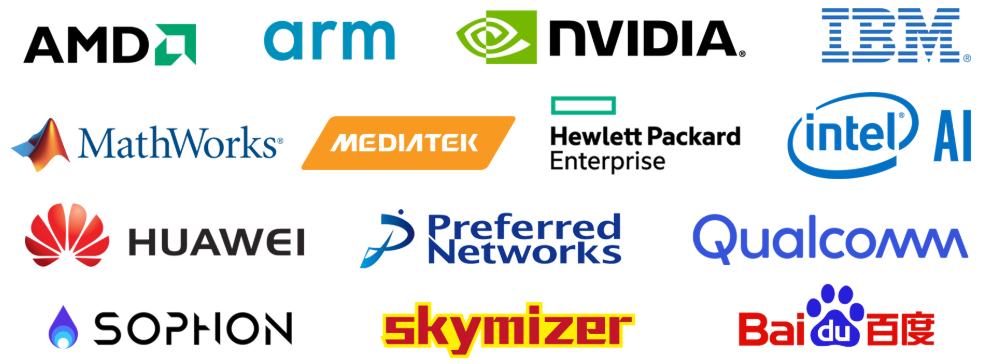 ONNX-ML support since ML.NET v0.3
“Open, interoperable and standard format to represent deep learning and machine learning models“.

AI developers can more easily move models between platforms.

Two variants of the standard:
  - ONNX         Deep Learning / DNN
  - ONNX-ML  Classical Machine Learning
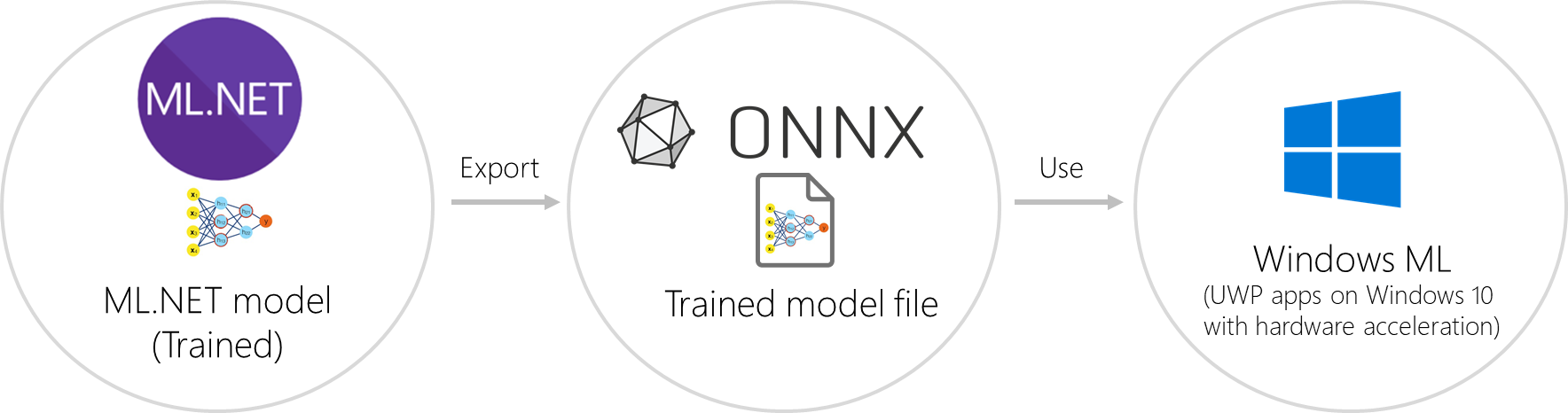 Apple CoreML and other ONNX backends will be coming for ML.NET export.
Your platform for building anything
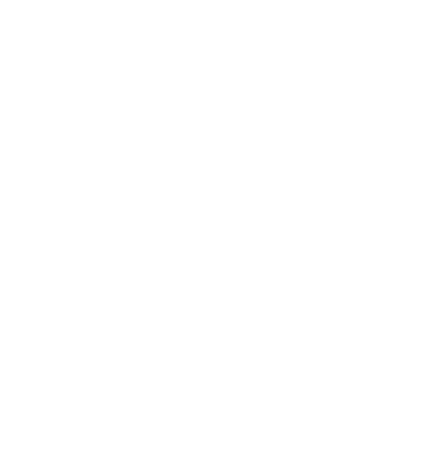 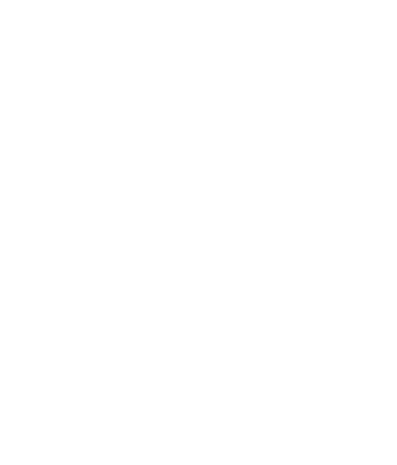 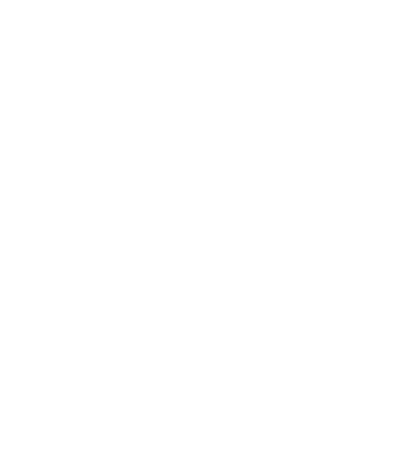 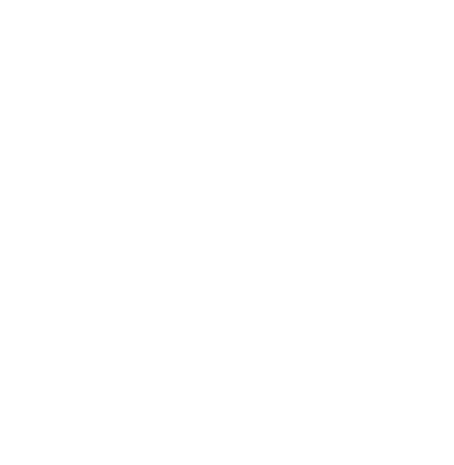 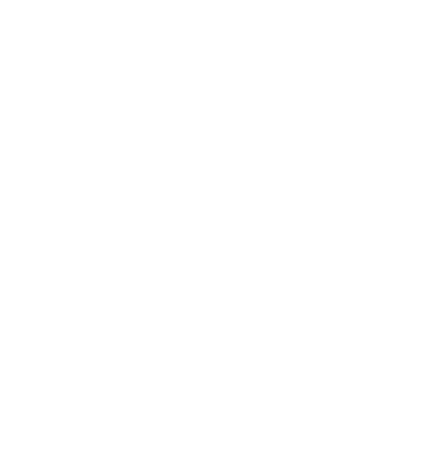 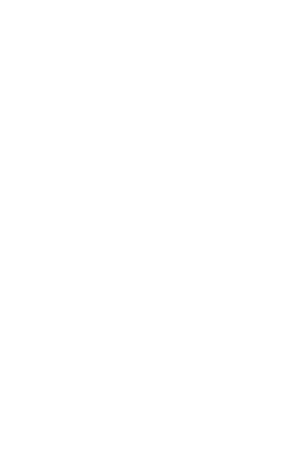 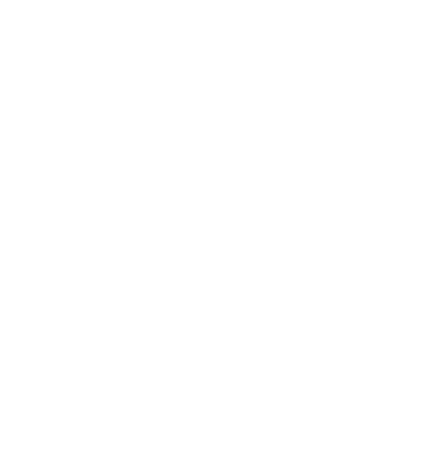 DESKTOP
WEB
CLOUD
MOBILE
GAMING
IoT
ML
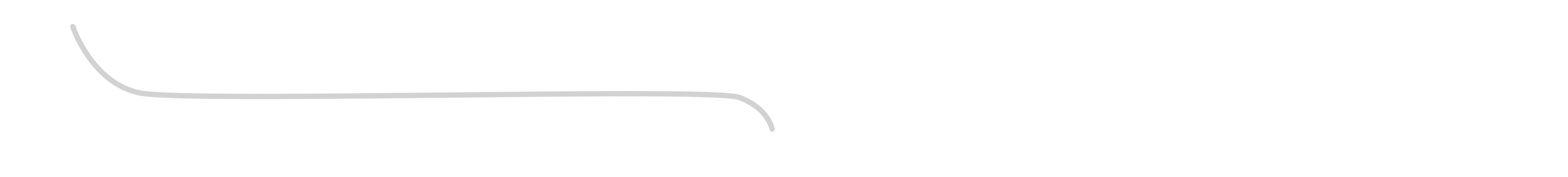 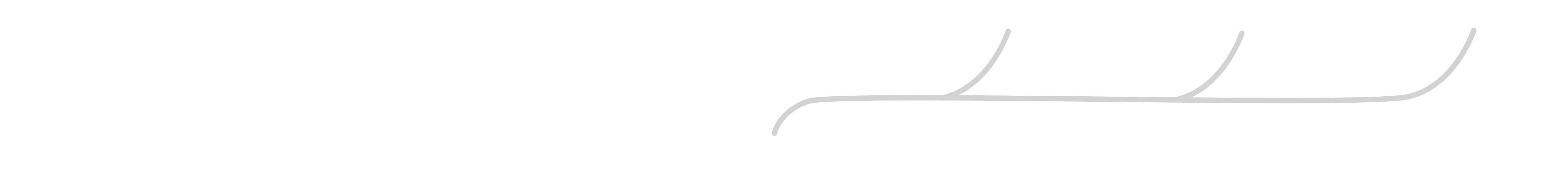 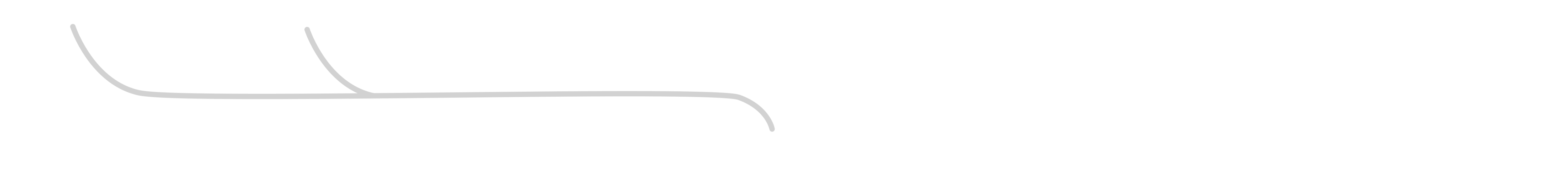 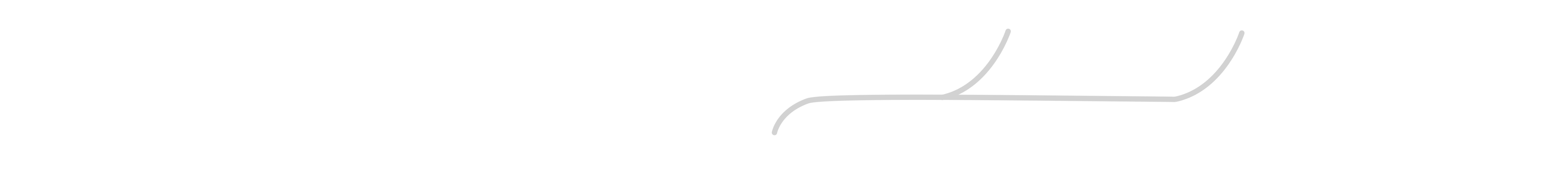 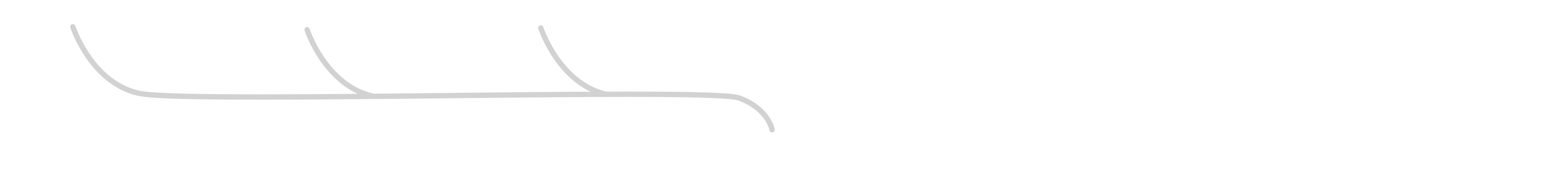 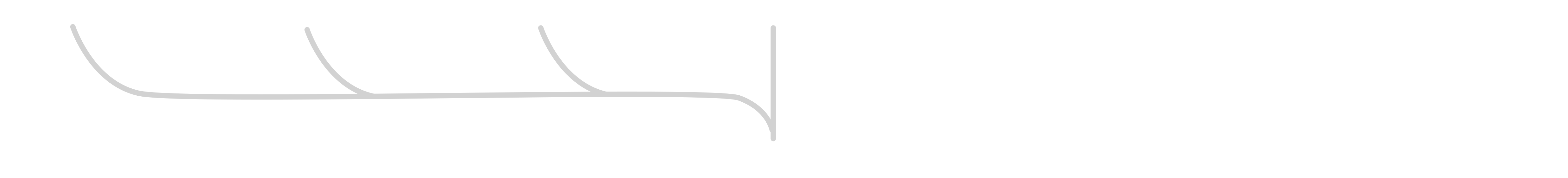 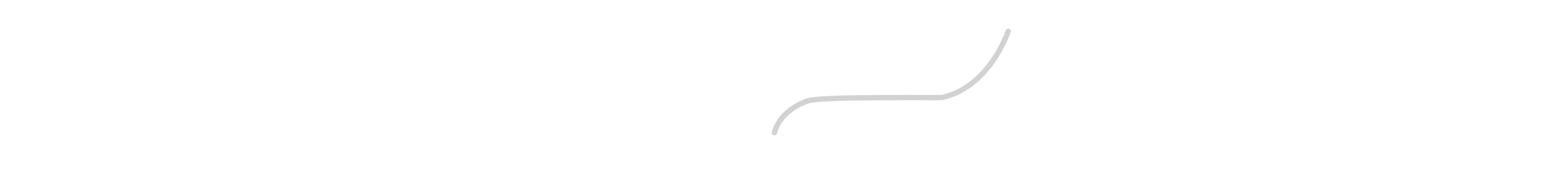 .NET
Roadmap
.NET Core 3.0 timeframe
What is Machine Learning & Deep Learning
Machine Learning: Uses mathematical algorithms that can teach itself to evolve while data changes.
Example: Data classification, predict data values in data series
Deep Learning: Specialization within Machine Learning, that uses the model of human neural networks (DNN) to make predictions.
Example: Image recognition, etc.
AI
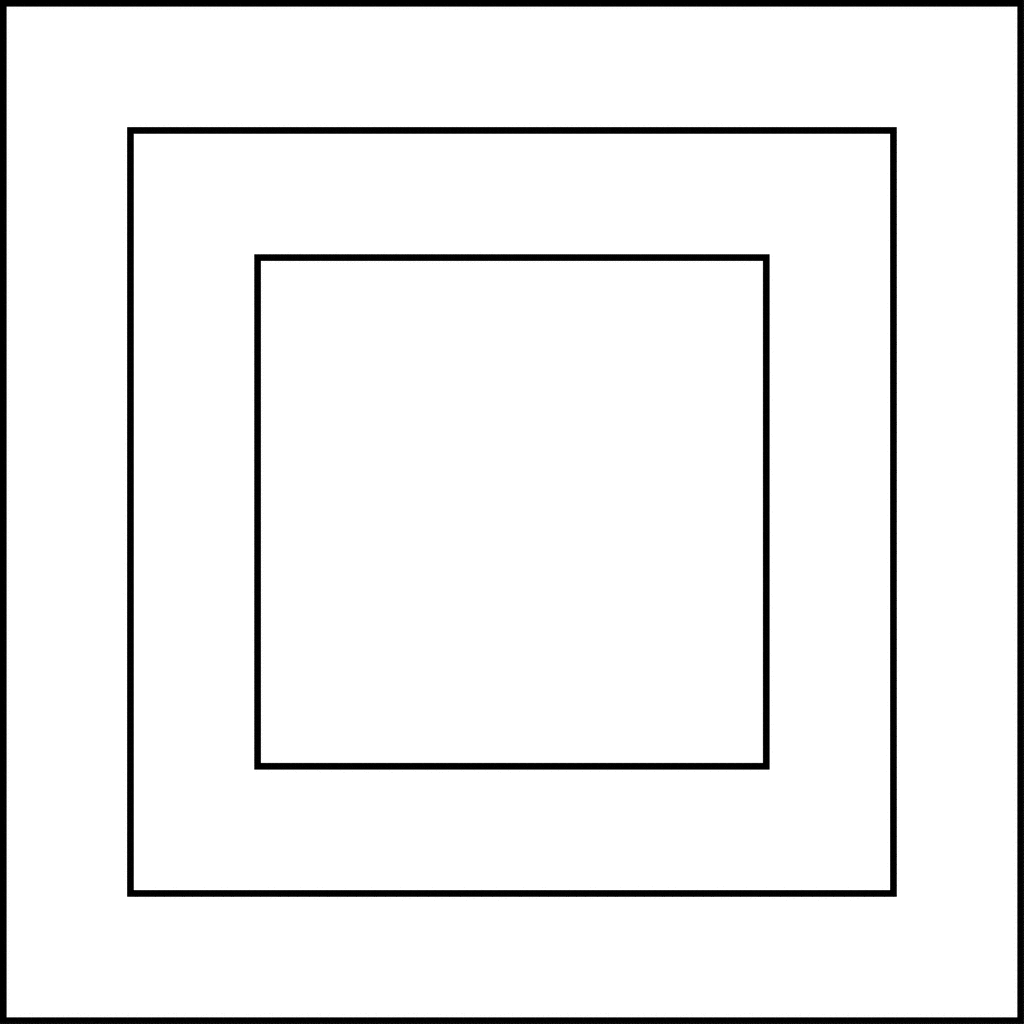 AI
Deep Learning
Machine Learning
AI
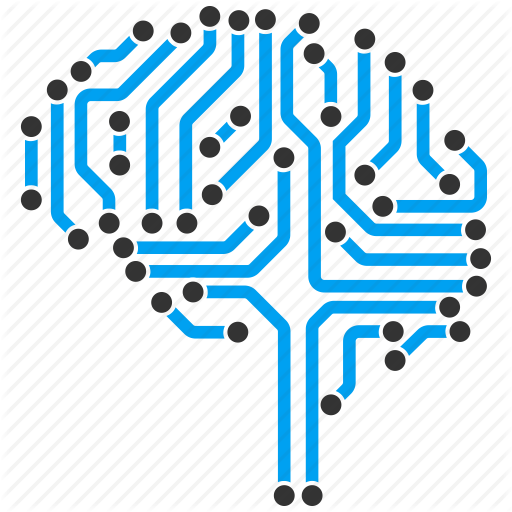 BOT
BOT
BOT
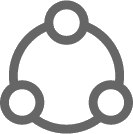 web
services
MVC webapp
MVC webapp
MVC webapp
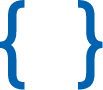 Demo scenarios (eShopOnContainersAI)
 technology map
Matchbox
Recommender
model
L.U.I.S.
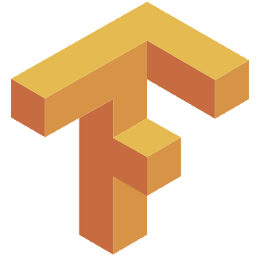 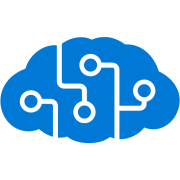 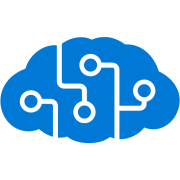 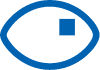 Cognitive
Services
Cognitive
Services
Computer
Vision
TensorFlow
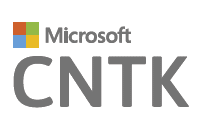 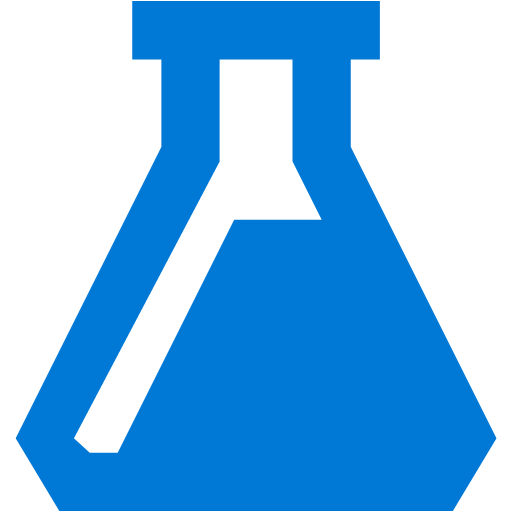 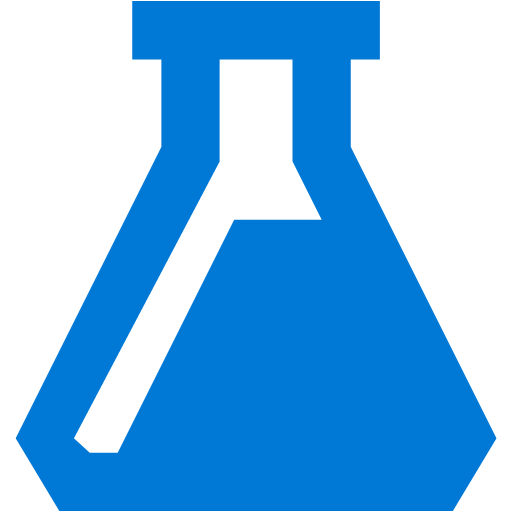 CNTK
Azure Machine
Learning
Azure Machine
Learning
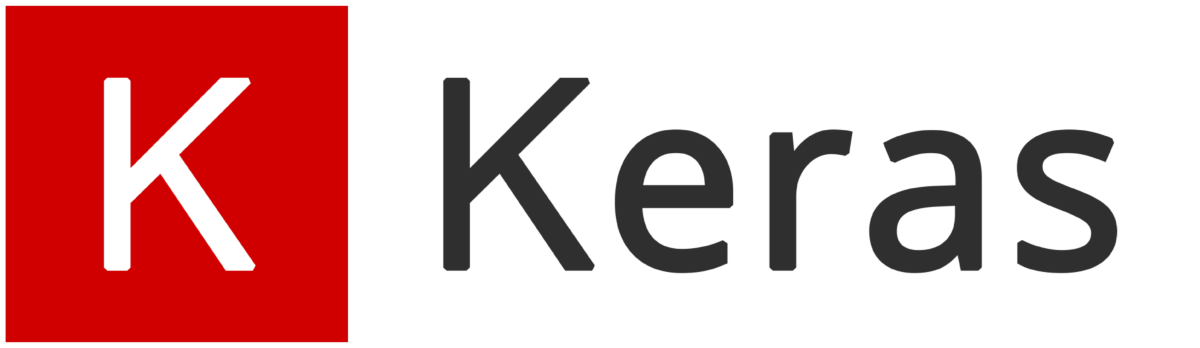 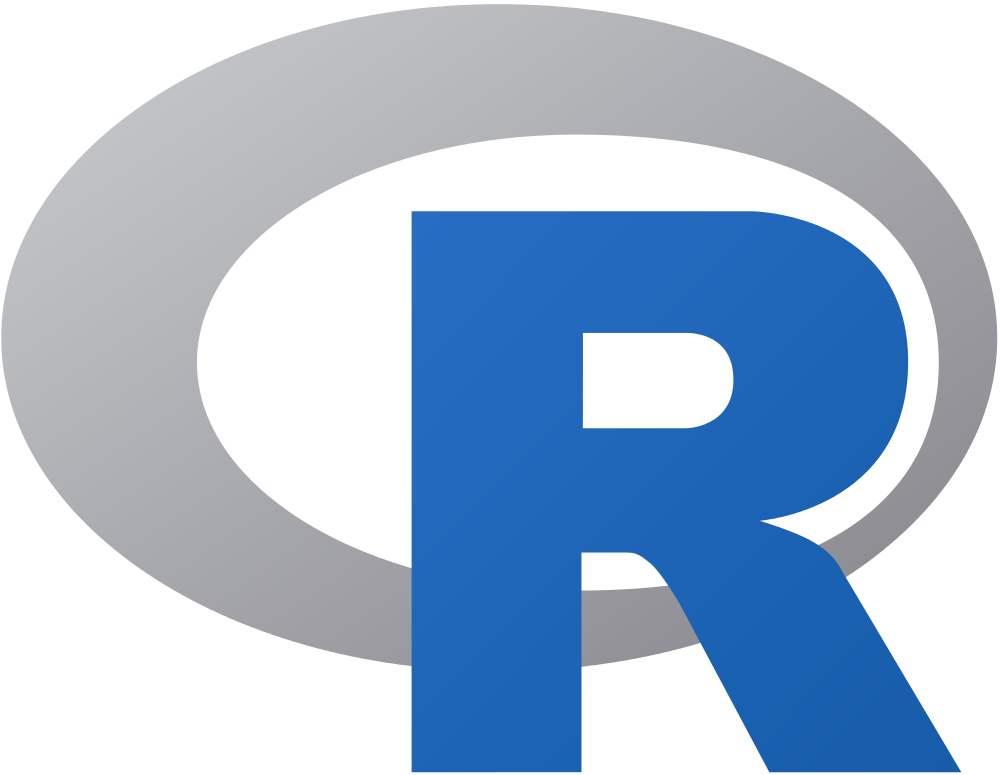 Keras
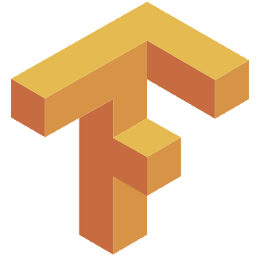 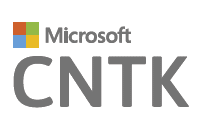 custom
module
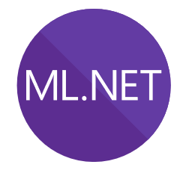 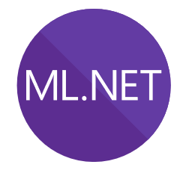 TensorFlow
CNTK
https://github.com/dotnet-architecture/eShopOnContainersAI/
Recap - Positioning the AI technologies along with .NET
Artificial Intelligence (AI)
Machine Learning (ML)
Intelligent Search
AI level
Traditional ML
Deep Learning
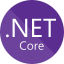 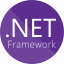 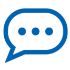 Speech
Bing Autosuggest API 
Bing Image Search API 
Bing News Search API 
Bing Video Search API 
Bing Web Search API 
Bing Custom Search API 
Bing Entity Search API
Pre-built AI
Vision API
Custom Vision Service
Emotion API
Face API
Video API
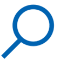 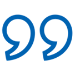 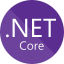 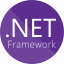 (Cognitive Services & 
Pre-trained models)
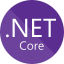 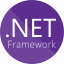 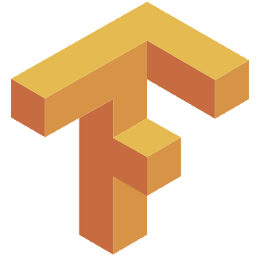 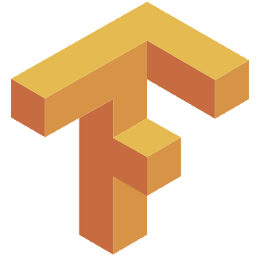 Language
(i.e. LUIS)
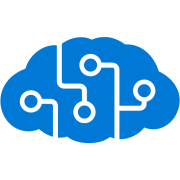 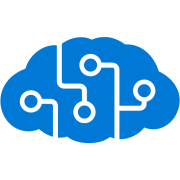 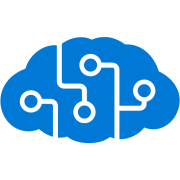 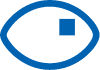 Search
Cognitive
Services
Cognitive
Services
Cognitive
Services
Computer
Vision
TensorFlow
TensorFlow
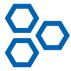 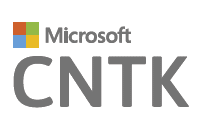 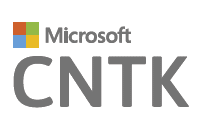 Knowledge
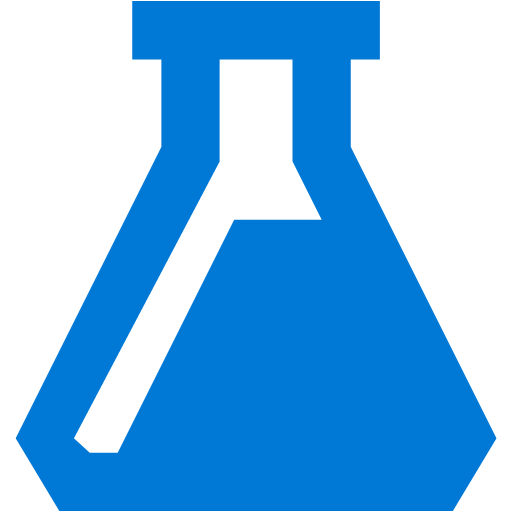 CNTK
CNTK
Azure Machine
Learning
Studio
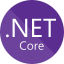 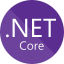 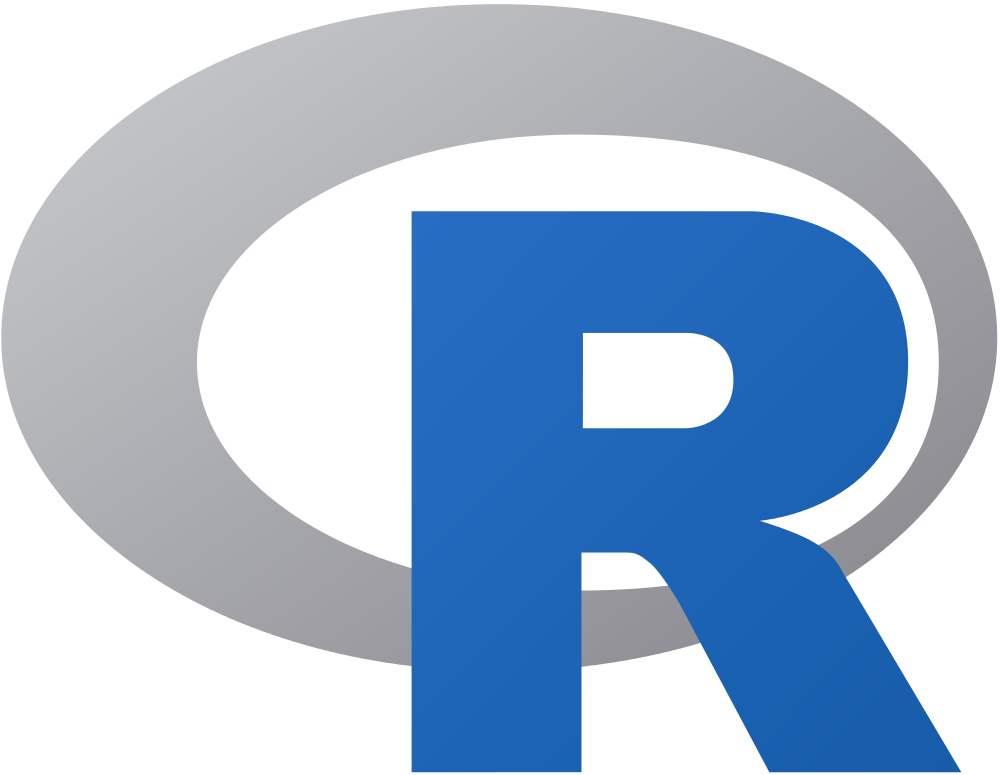 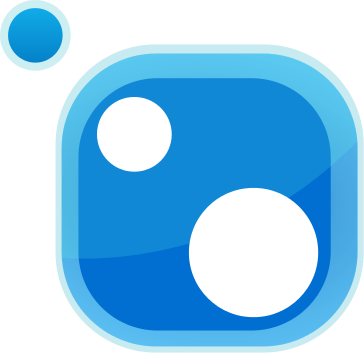 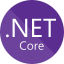 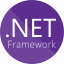 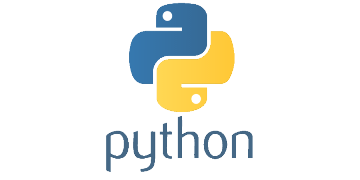 Custom AI
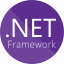 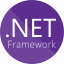 TensorFlowSharp &
Microsoft.ML.Scoring
(Build and train 
your custom models)
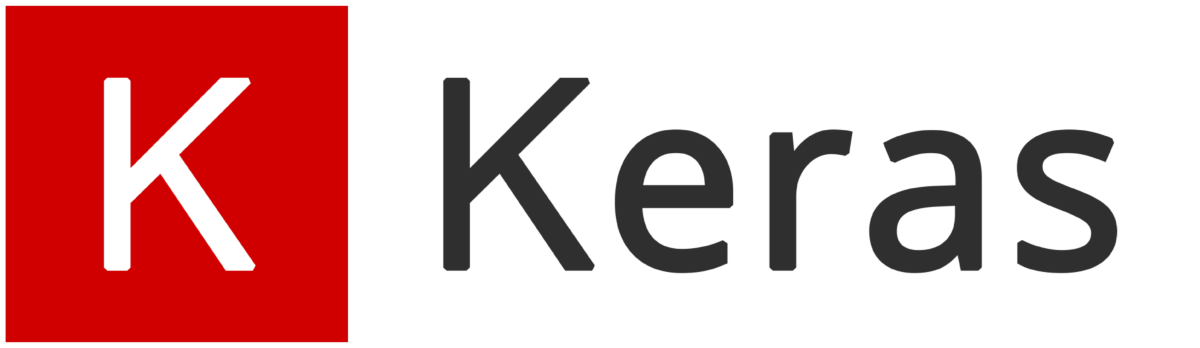 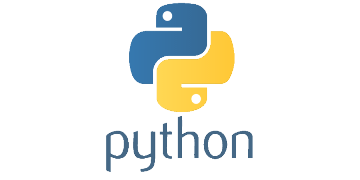 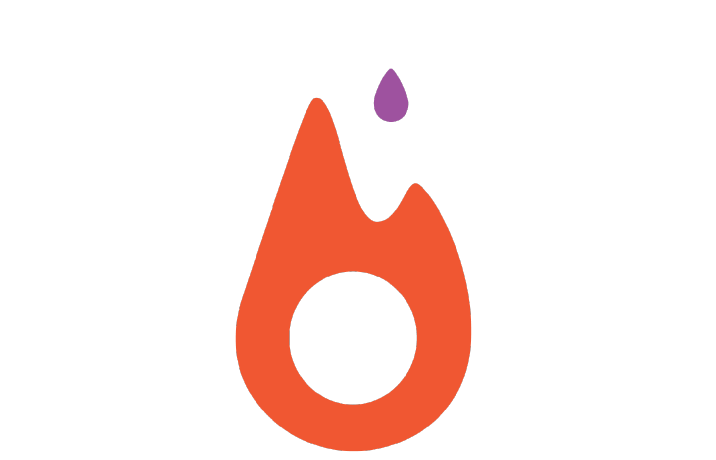 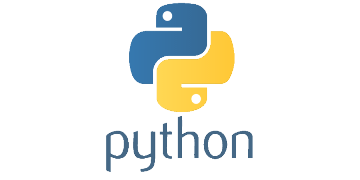 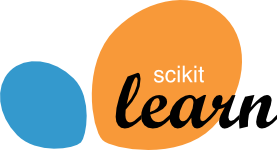 Keras
Python
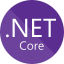 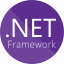 PyTorch
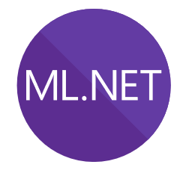 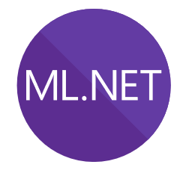 Solve problems with
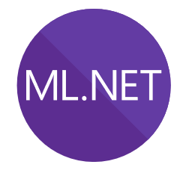 Two sample scenarios/demos for today:
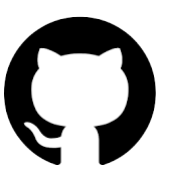 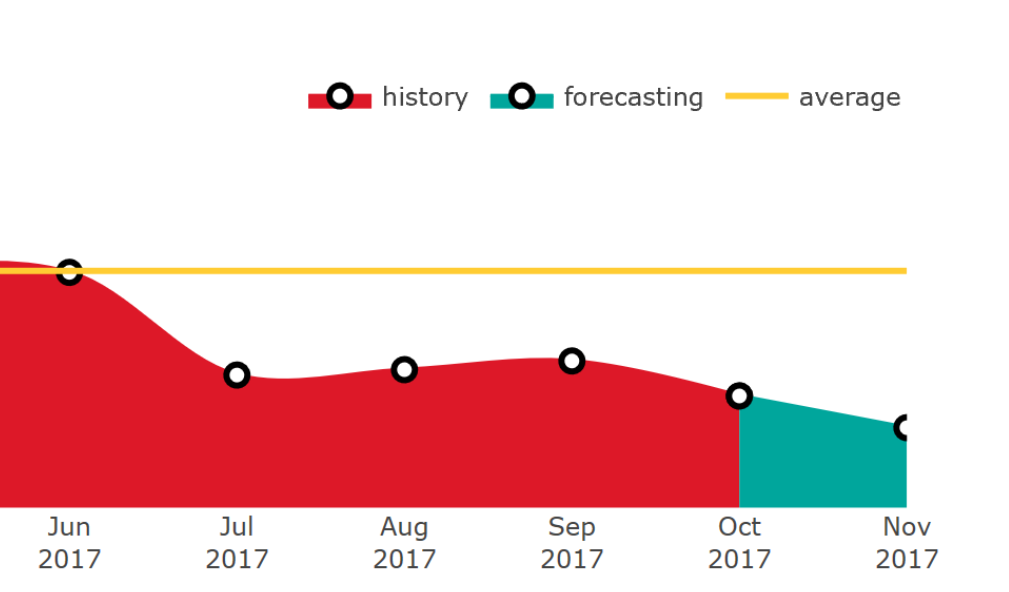 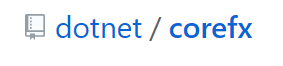 Sales Forecasting
Issue Classification
Sample ML Problem:
Classify things across multiple categories
Multi-class Classification
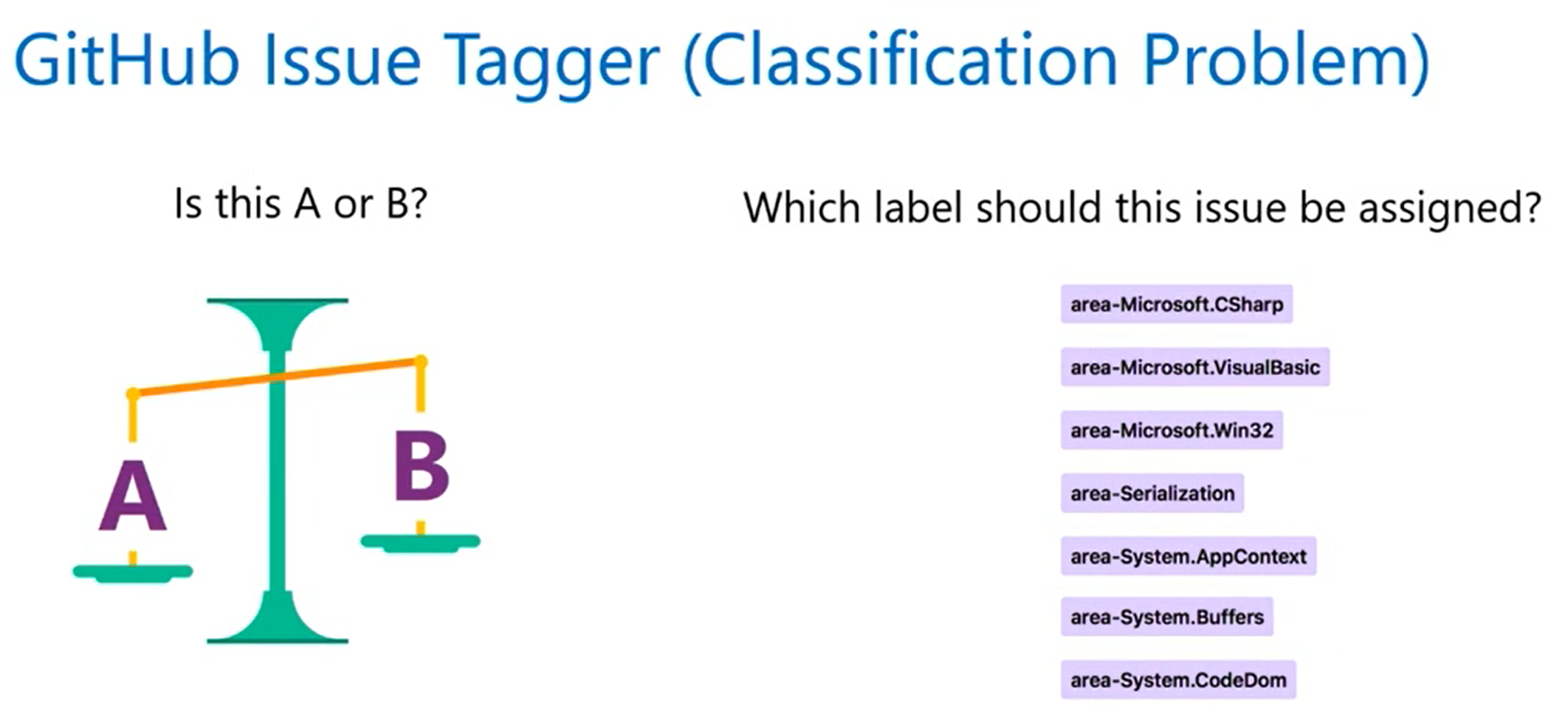 GitHub Issue Example
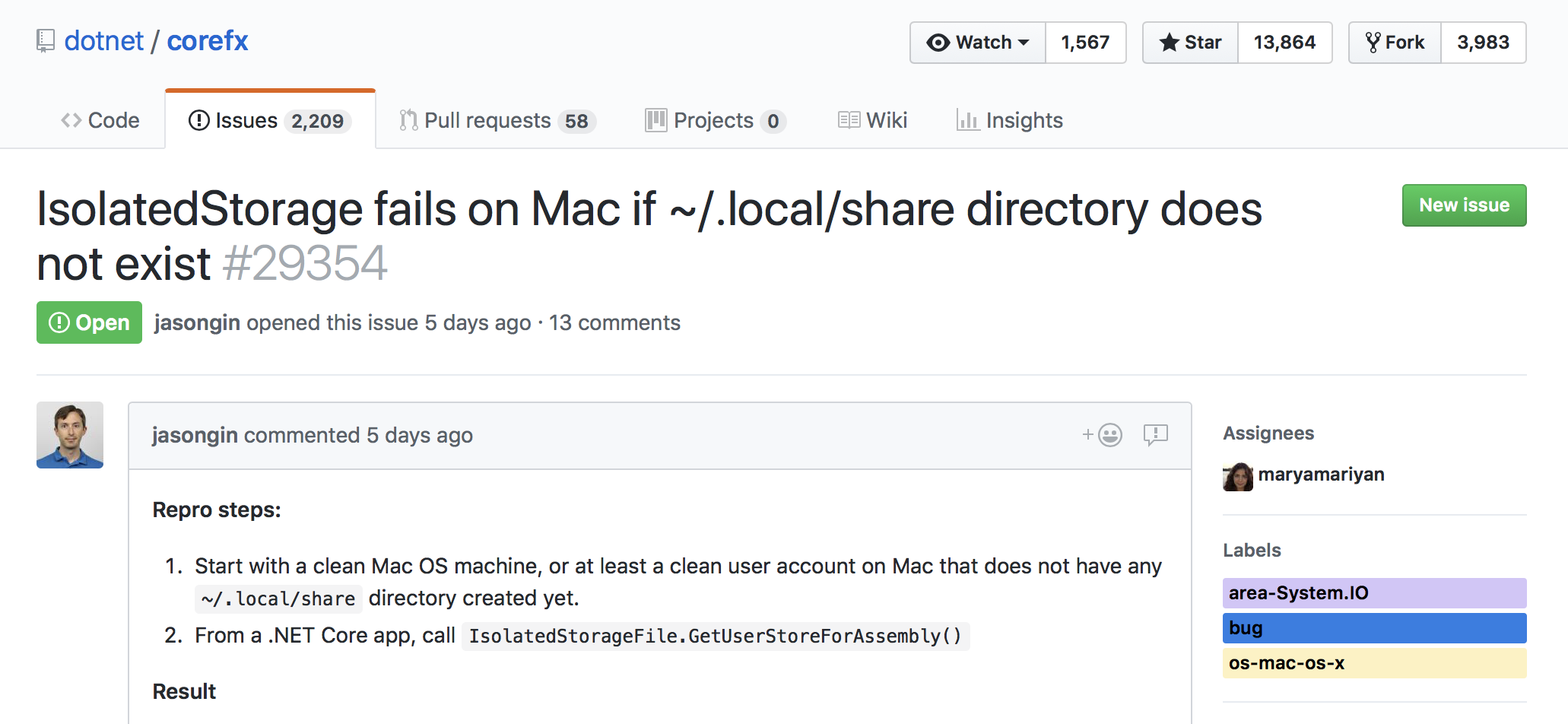 Features (Input)
Features
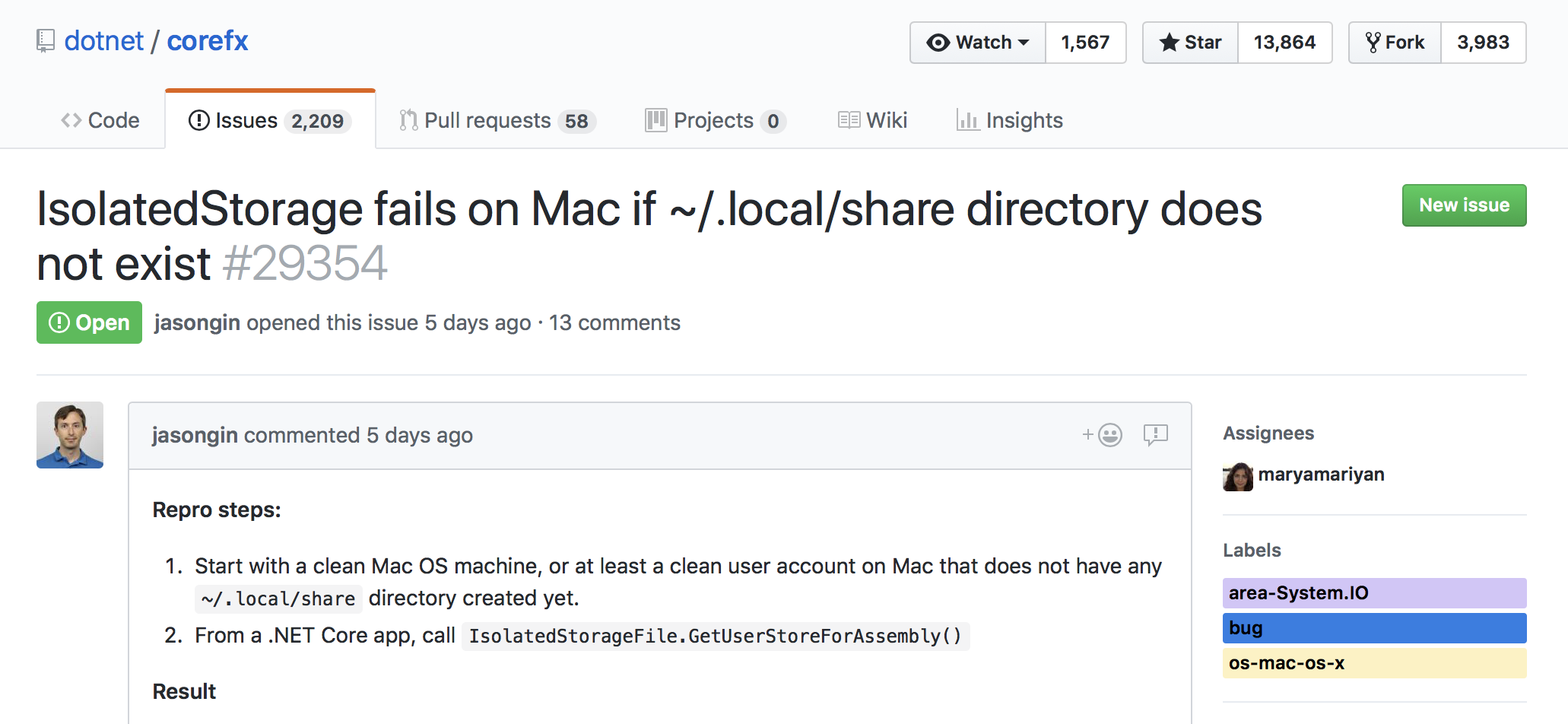 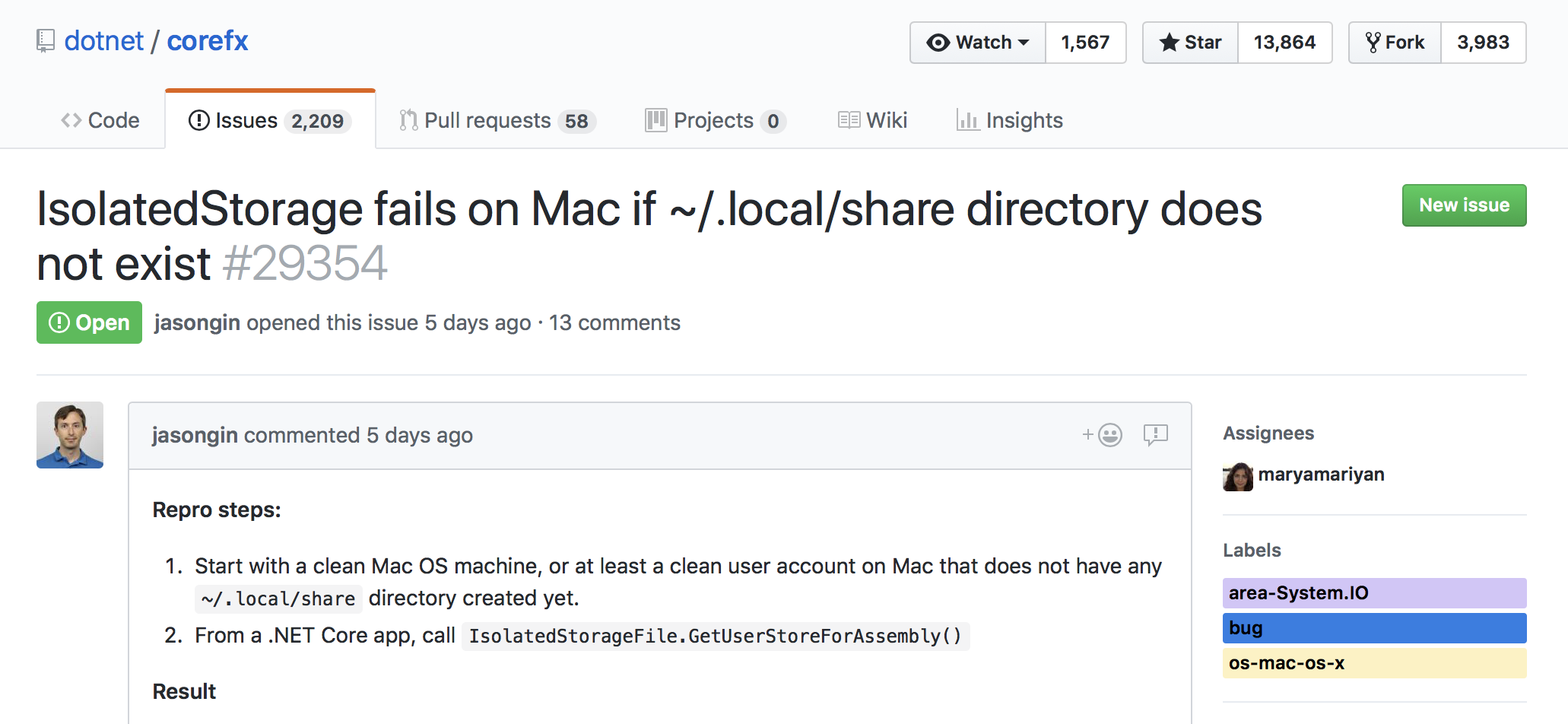 Title
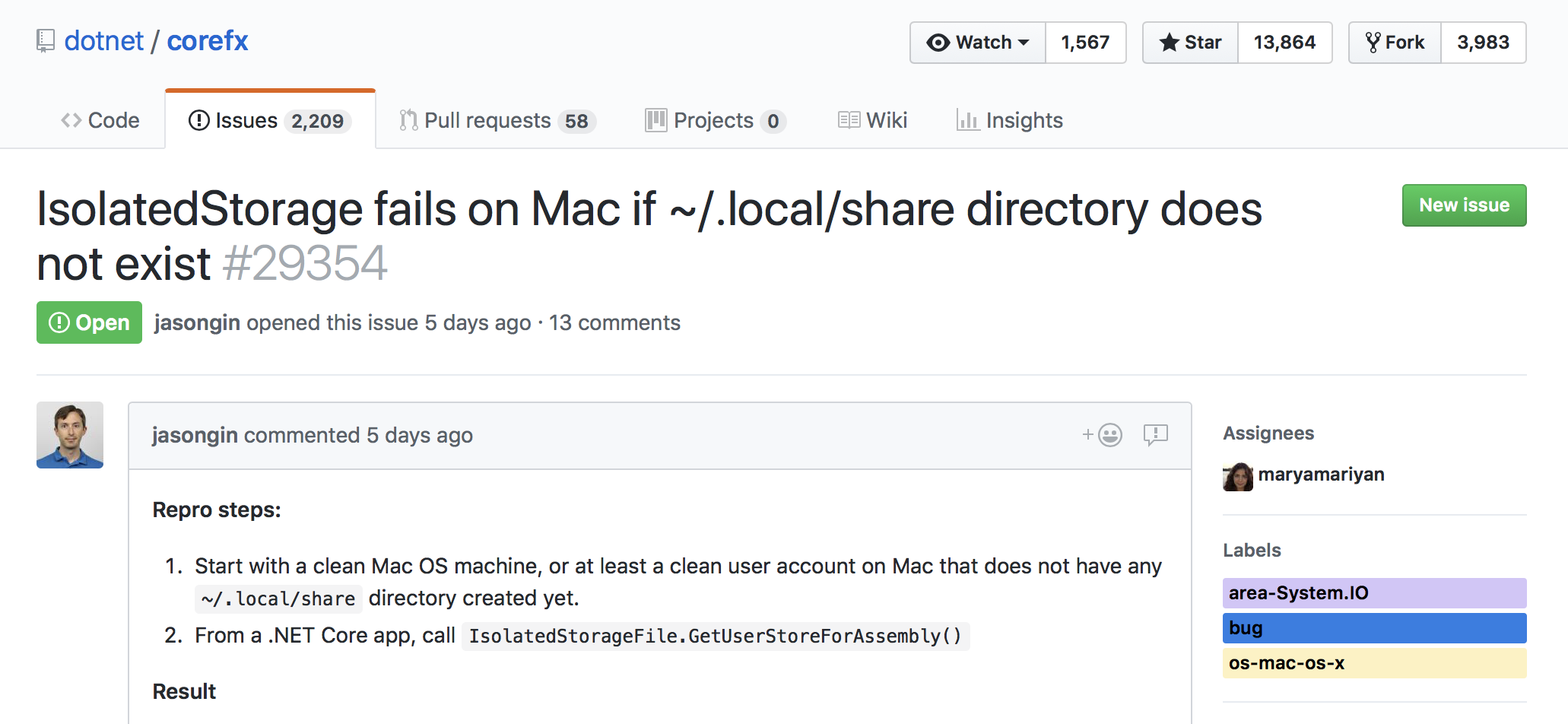 Description
Label (Output)
Label
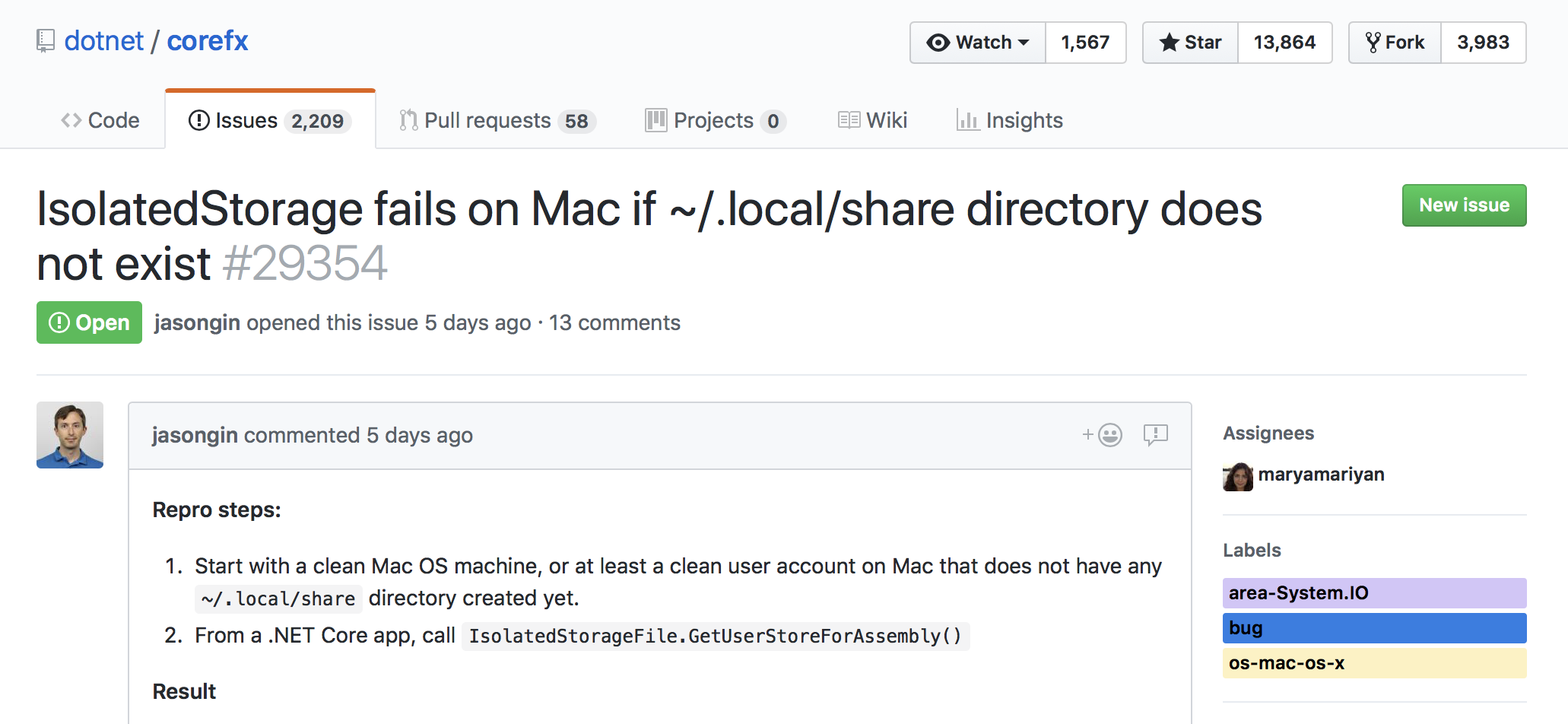 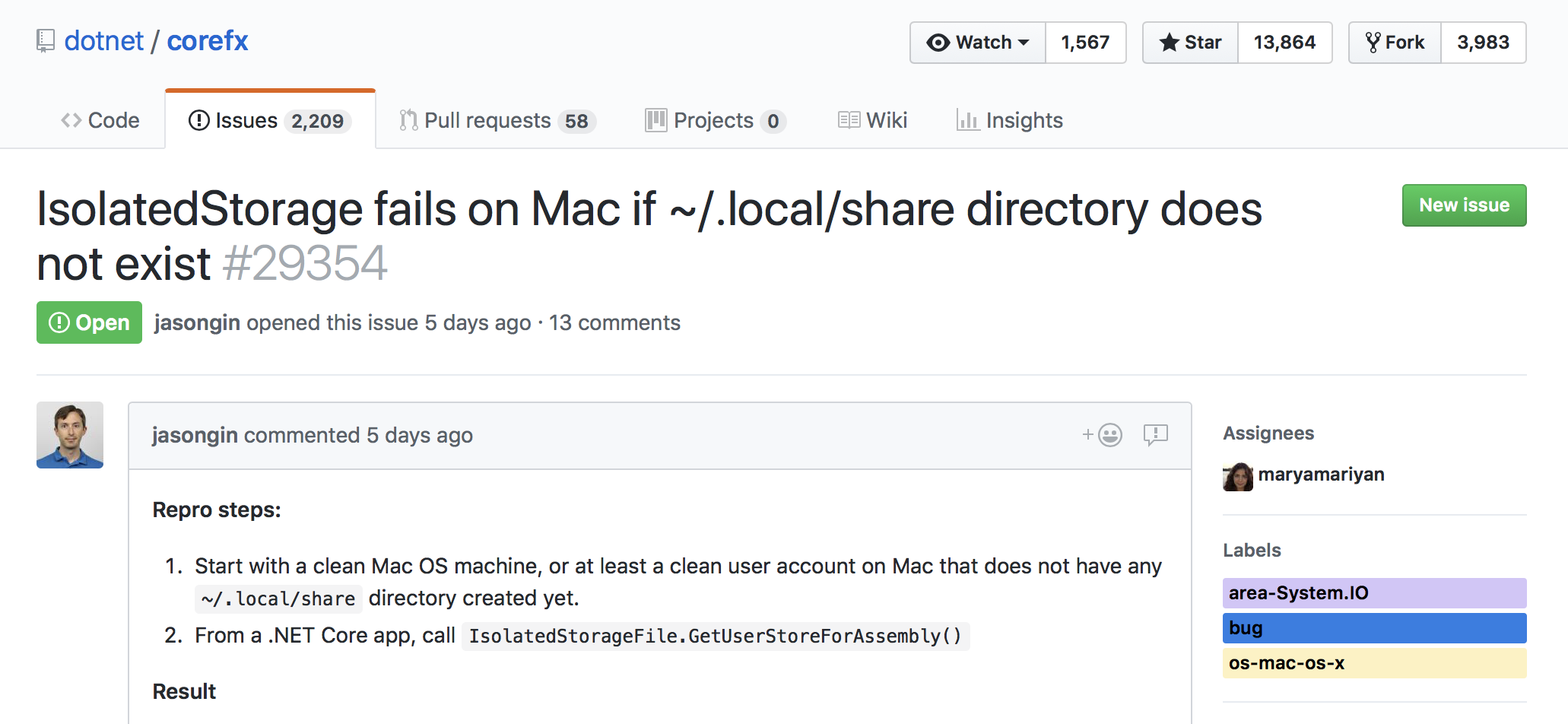 Reviewing code using the new upcoming API (v0.6 and later)
Build/train the model (Console app)
Run the model to predict (Scoring/Inferencing)
var env = new TlcEnvironment(new SysRandom(0), verbose: true);

string dataPath = "corefx-issues-train.tsv";

// Create reader with specific schema. 
// string :ID, string: Area, string:Title, string:Description
var reader = TextLoader.CreateReader(env, ctx =>
                                (area: ctx.LoadText(1),
                                title: ctx.LoadText(2),
                                description: ctx.LoadText(3),
                                dataPath,
                                useHeader: true));

var estimator = reader.MakeEstimator()
    .Append(row => (
        // Convert string label to key. 
        label: row.area.Dictionarize(),
        // Featurizes 'description'
        description: row.description.FeaturizeText(),
        // Featurizes 'title'
        title: row.title.FeaturizeText()))
    .Append(row => (
        // Concatenate the two features into a vector.
        features: row.description.ConcatWith(r.title),
        // Preserve the label
        label: row.label))
    .Append(row => r.label.PredictSdcaMultiClass(row.features));

// Read the data
var data = reader.Read(dataPath);

// Fit the data (Train the model)
var model = estimator.Fit(data);

// Save the model to a file
await model.WriteAsync(“github-Model.zip");
Web app, Desktop app, etc.
var model = await PredictionModel.ReadAsync(“github-Model.zip");
var predictor = model.MakePredictionFunction<IssueInput, 			                    IssuePrediction>();

var prediction = predictor.PredictSdcaMultiClass(new IssueInput
{
    ID = "29338\t",
    Title = "Include fragment in Uri.LocalPath on Unix\t",
    Description = "While testing XmlUriResolver, @pjanotti discovered that any segments of a file path following a '#' symbol will be cut out of Uri.LocalPath on Unix. Based on additional tests, this also occurs for the '?' symbol. This is happening because the Unix specific case for local path only uses the path component of the URI});
}
How to Improve a model?  Experimenting!
Machine Learning is Iterative.
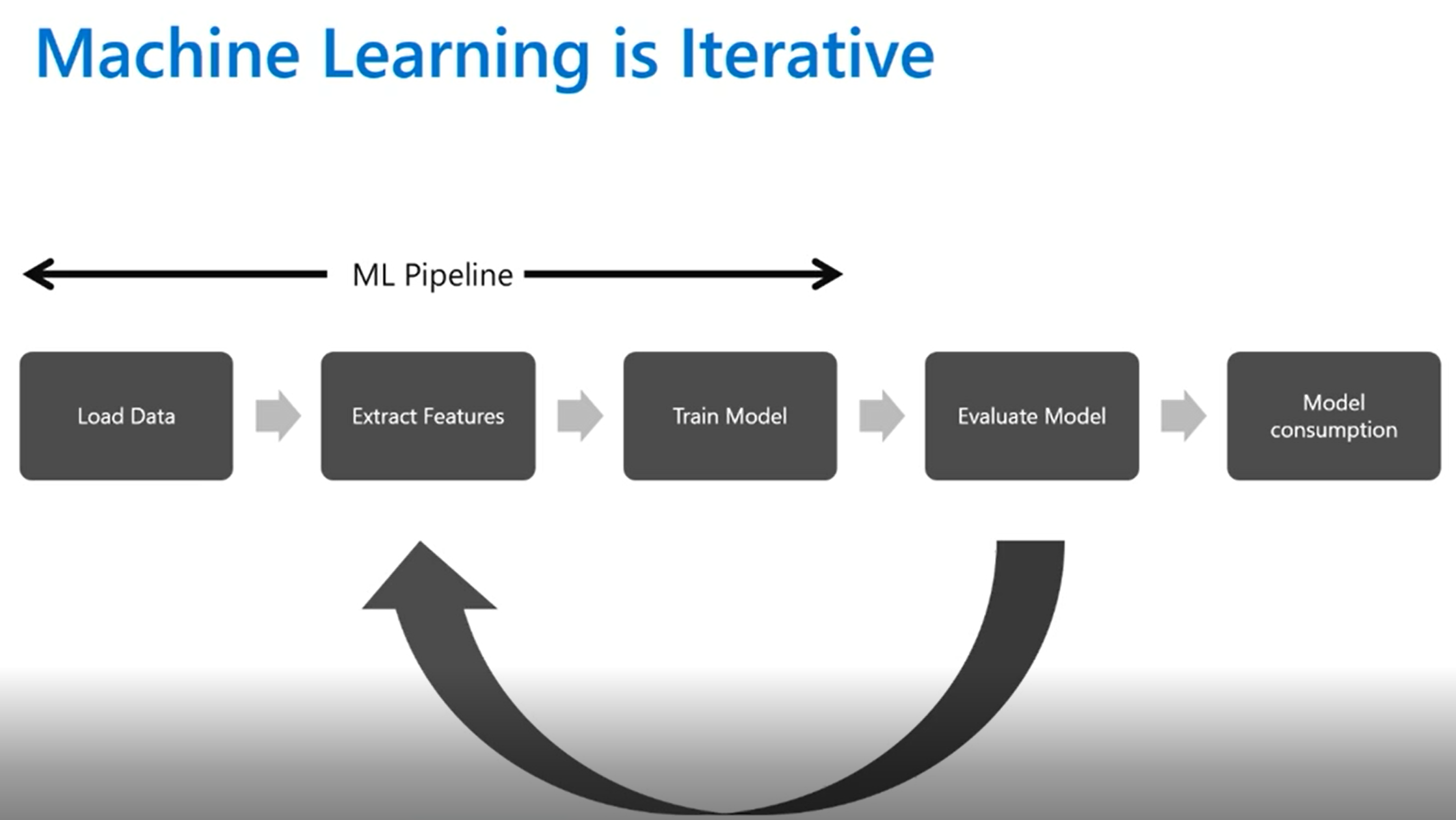 “Programming the Unprogrammable” “Programming the Unprogrammable”
ML.NET Model Builder tool (Currently in internal-preview phase)
Great for experimenting with datasets, learners and multiple trainings
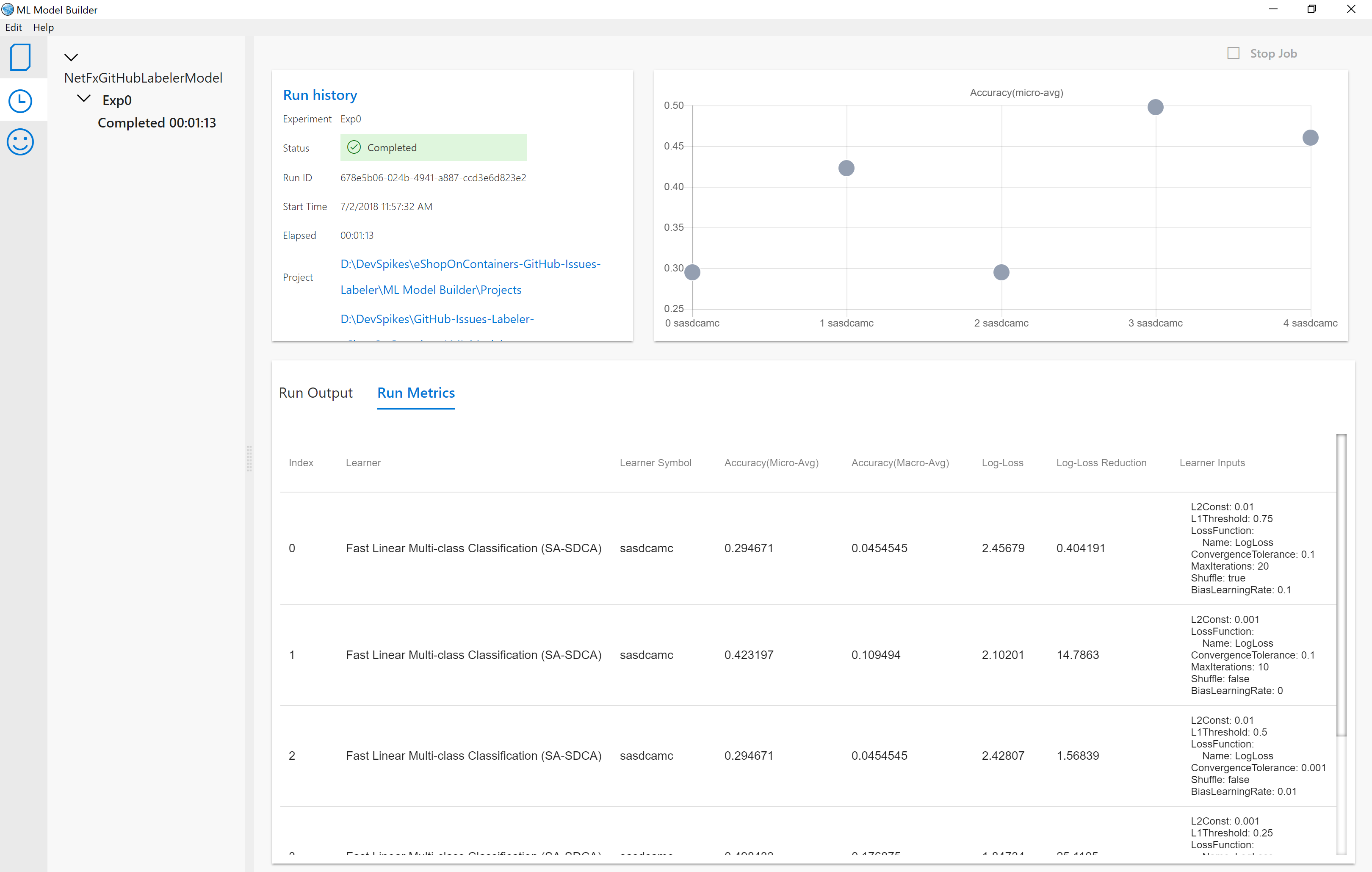 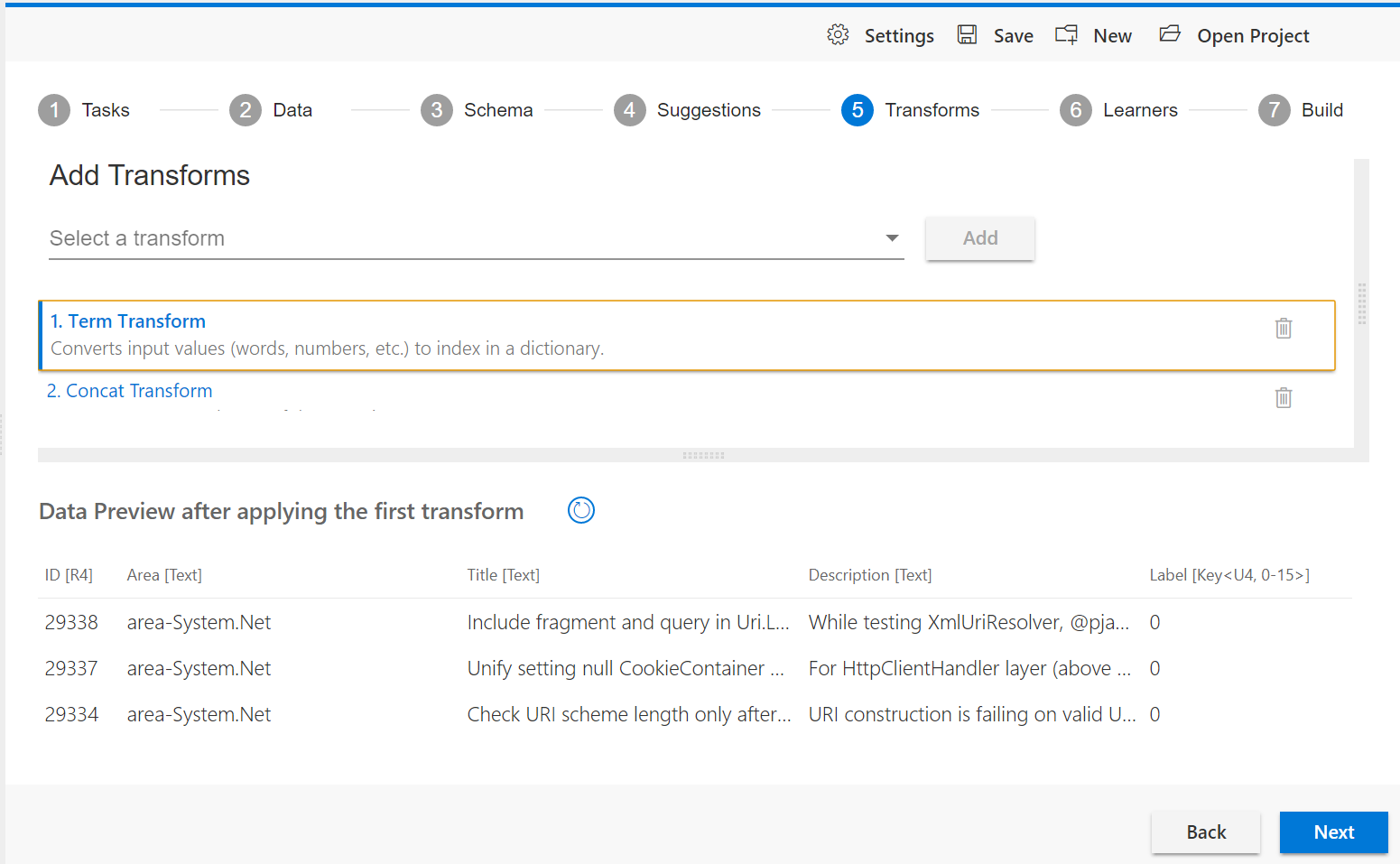 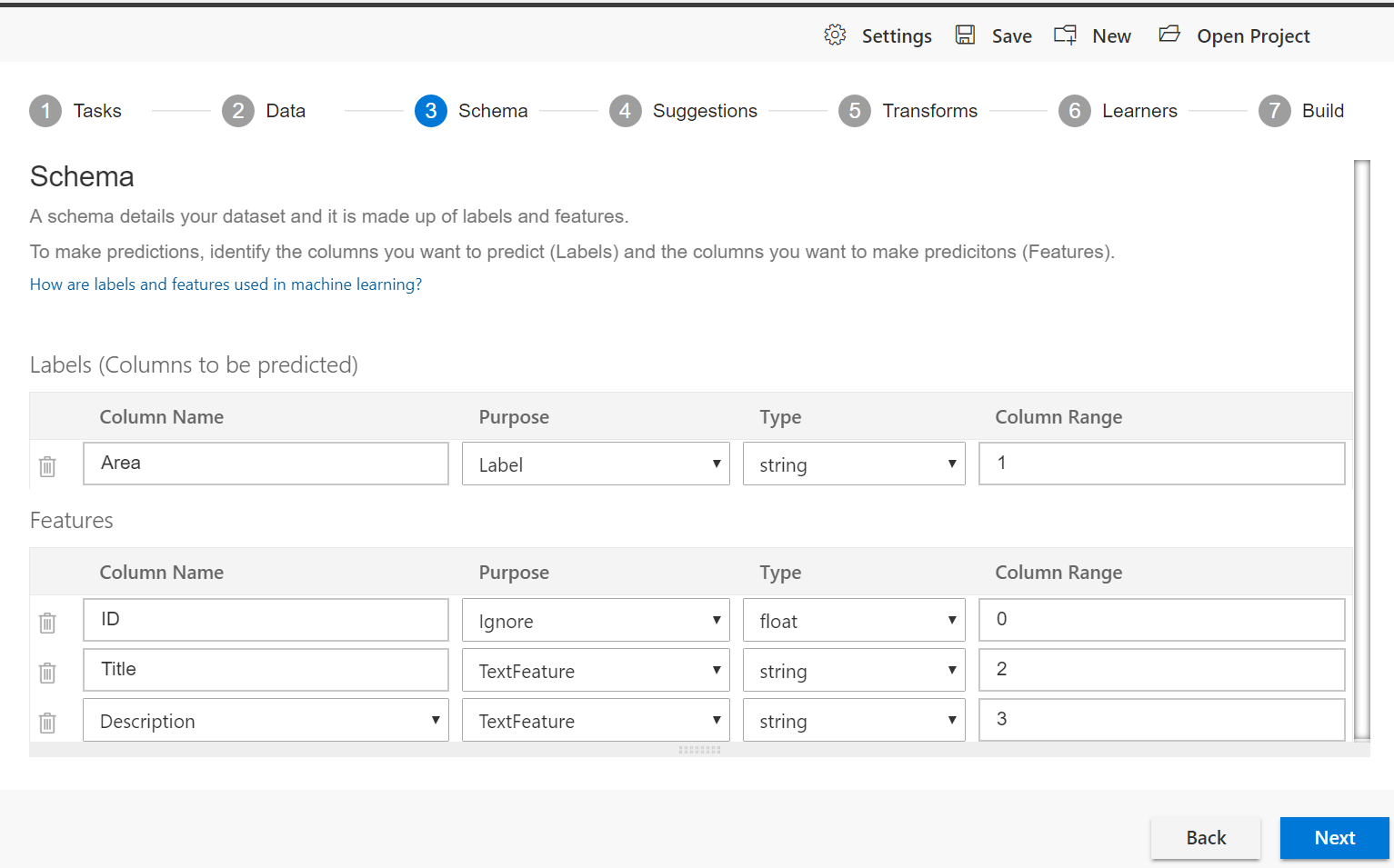 Outputs:
Model file (.ZIP)
Source code (C#)
Training code
Running code
Goals:
UI tool for experiments
Simplify data-transforms and training ML tasks experiments
Build your own ML models through a guided experience (.ZIP file)
Auto-generate C# code for model training and consumption
Full Control / Harder
MICROSOFT CONFIDENTIAL – INTERNAL ONLY
ML Model Builder tool with the GitHub Labeler sample
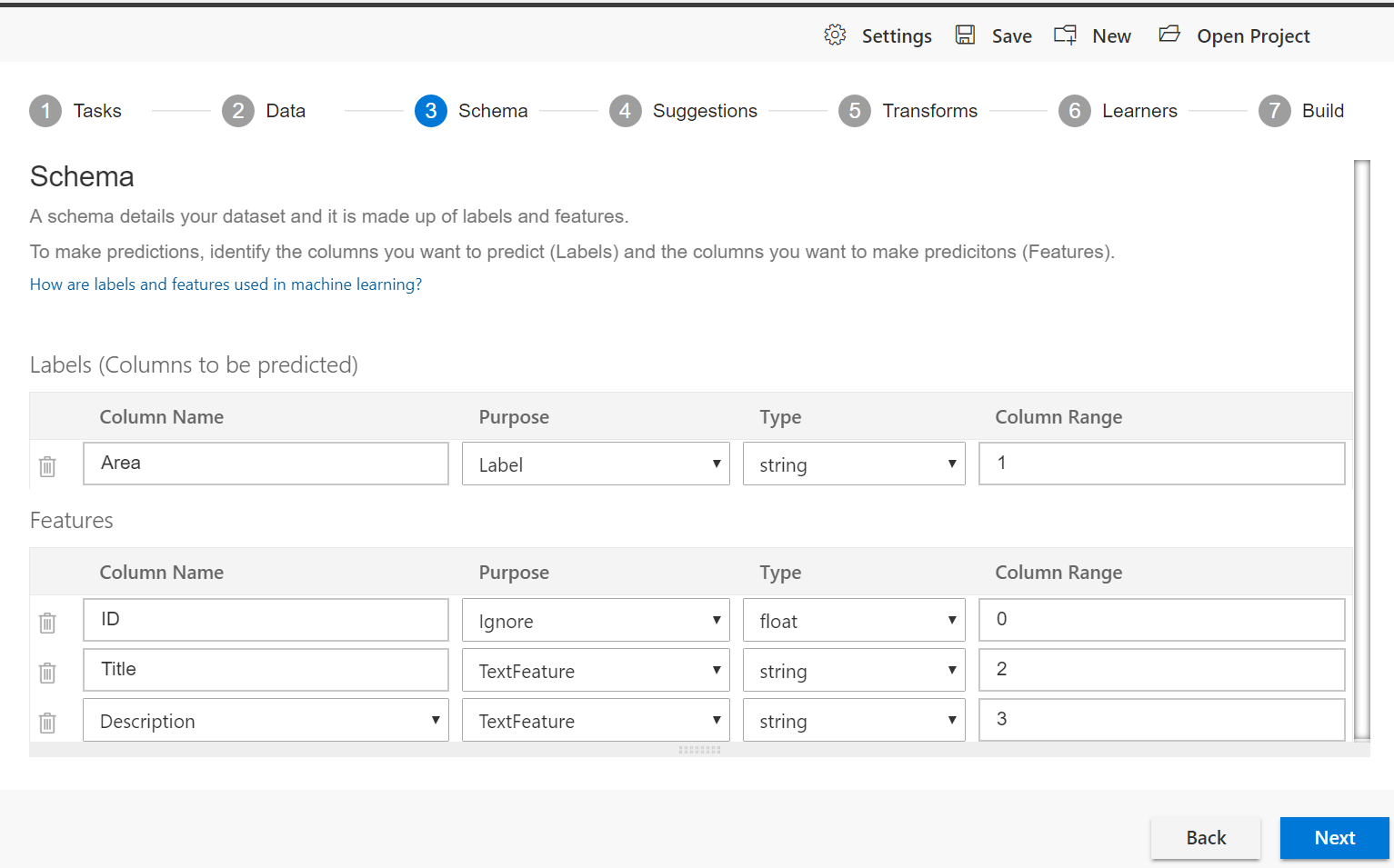